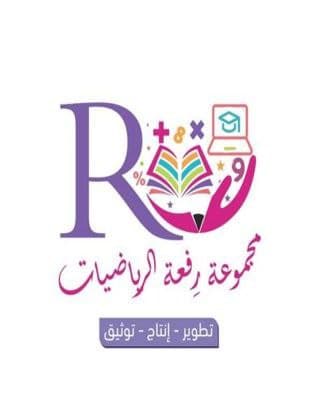 [Speaker Notes: تم تنزيل هذا القالب من موقع ingez-ppt.com]
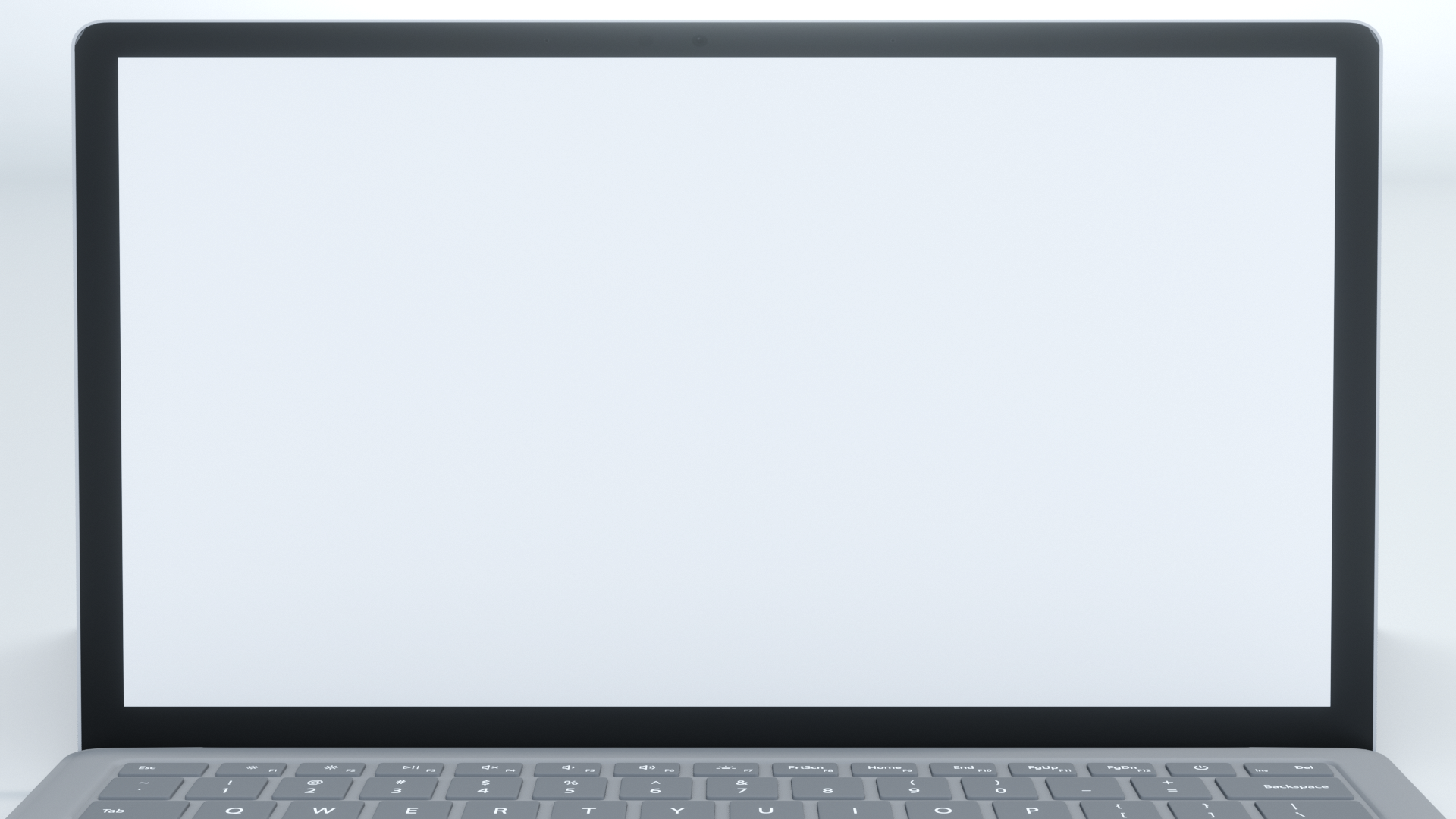 التاريخ :    /    / 1443 هـ
الصف : أول /
معرفة سابقة
2.5 X 20 =

104 ÷ 16 =
أ. عثمان الربيعي
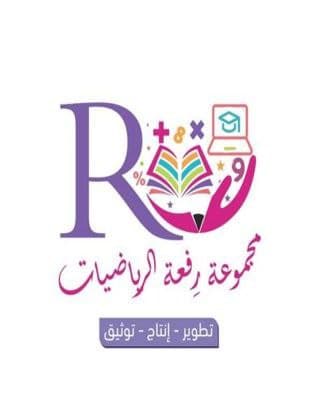 [Speaker Notes: تم تنزيل هذا القالب من موقع ingez-ppt.com]
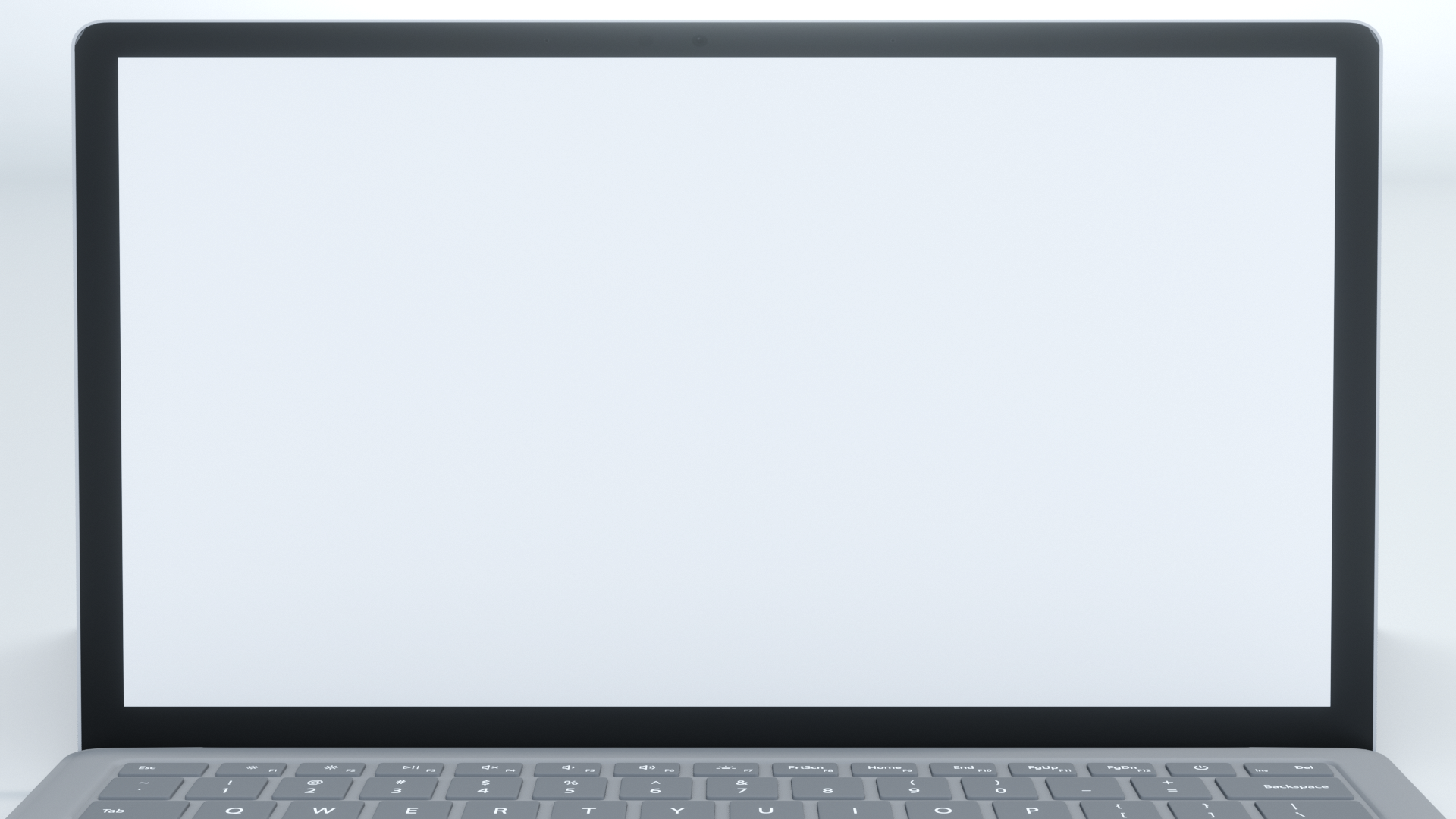 عنوان الدرس : التحويل بين الوحدات المترية
التاريخ :    /    / 1443 هـ
الصف : أول /
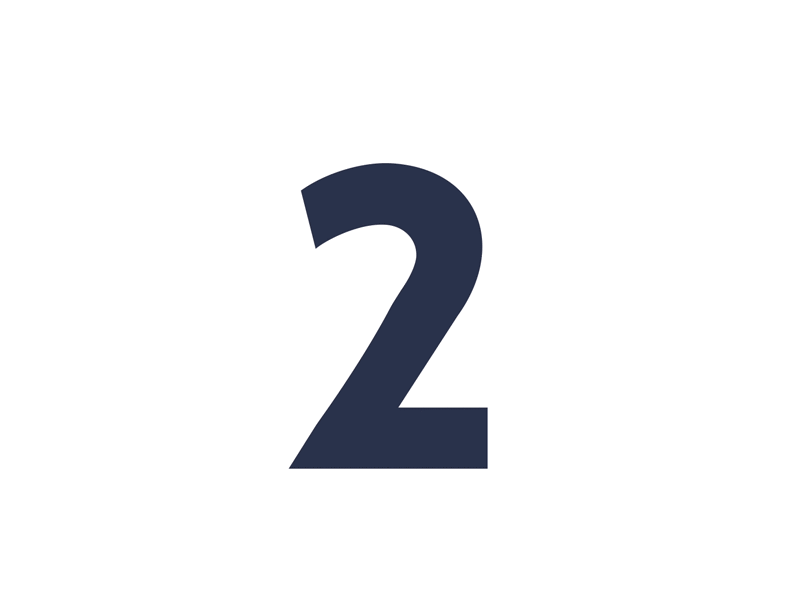 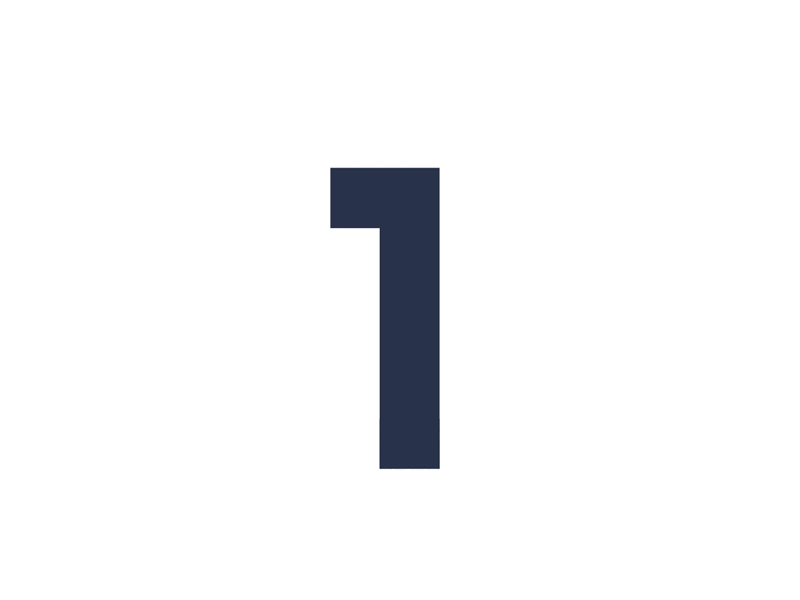 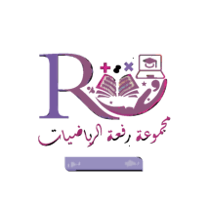 التدريس
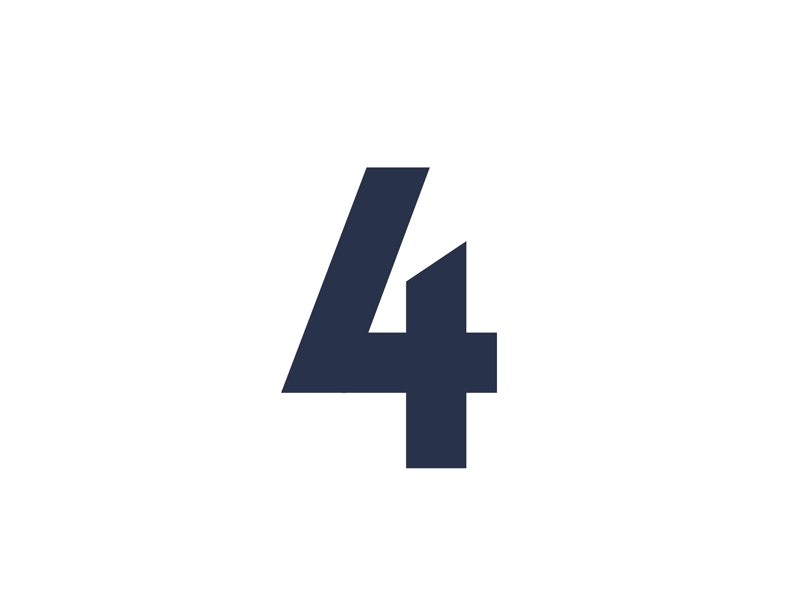 التركيز
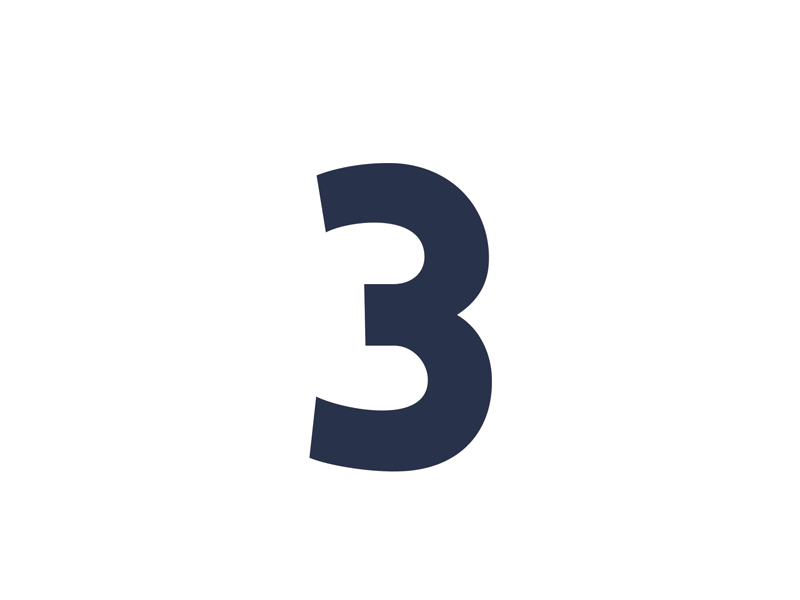 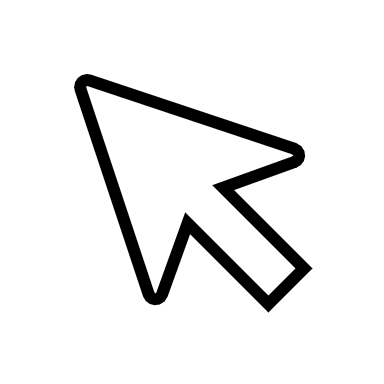 أ. عثمان الربيعي
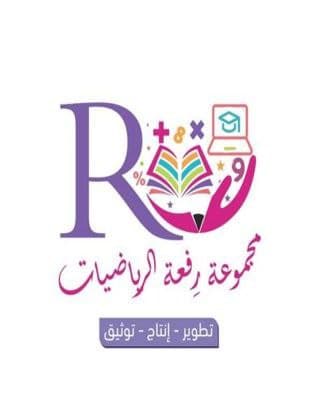 التدريب
التقويم
[Speaker Notes: تم تنزيل هذا القالب من موقع ingez-ppt.com]
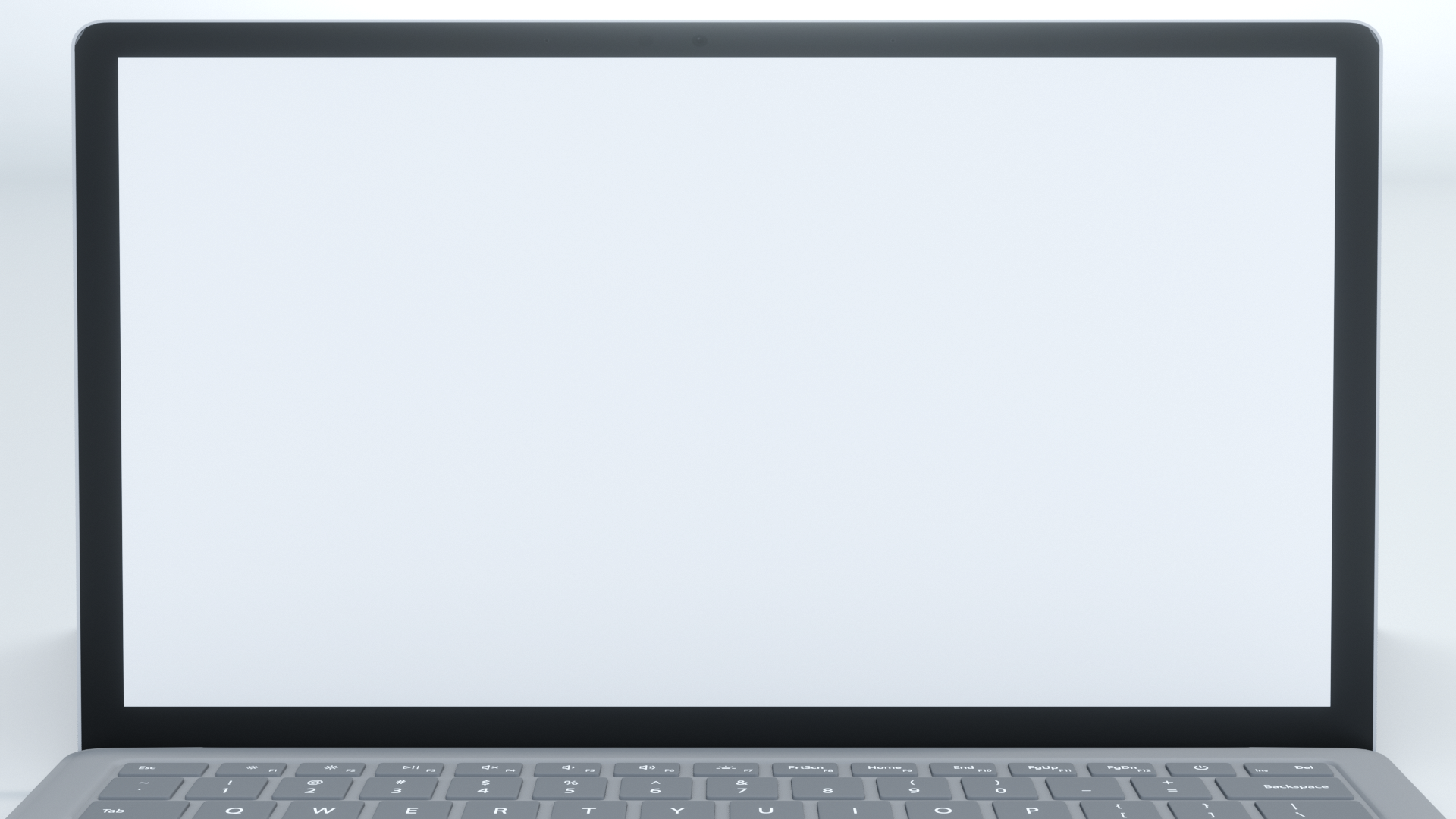 عنوان الدرس : التحويل بين الوحدات المترية
التاريخ :    /    / 1443 هـ
الصف : أول /
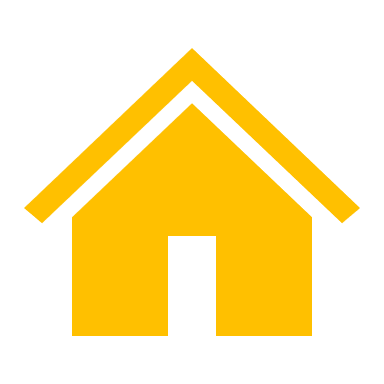 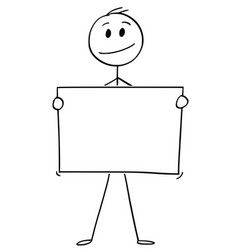 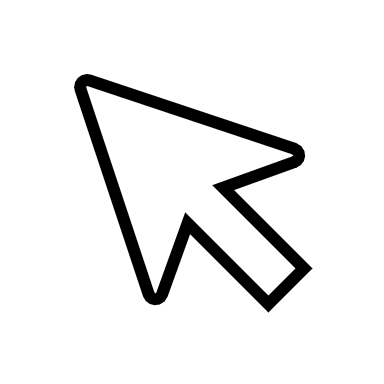 جدول التعلم
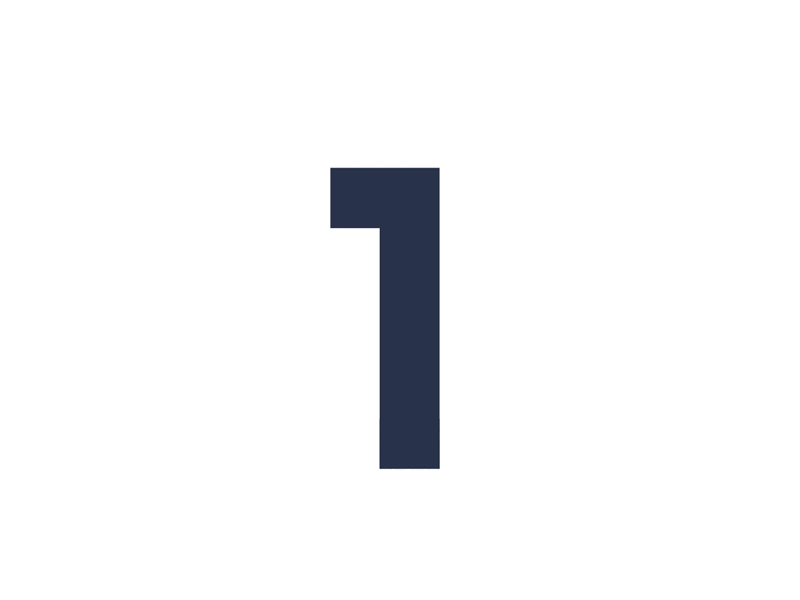 أ. عثمان الربيعي
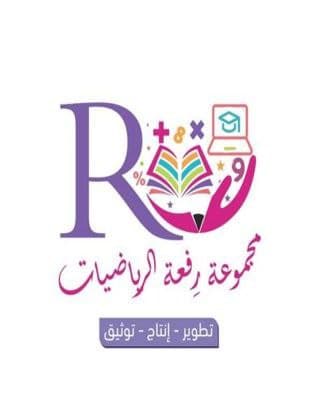 [Speaker Notes: تم تنزيل هذا القالب من موقع ingez-ppt.com]
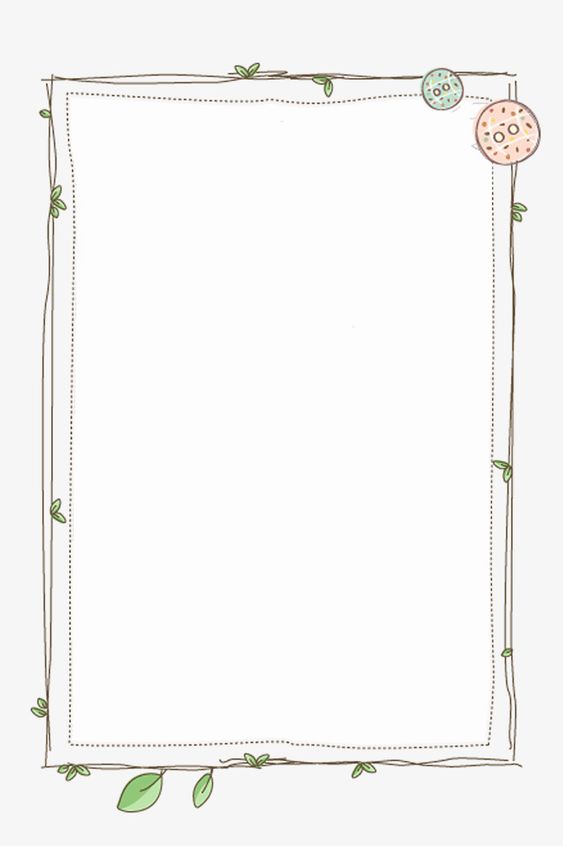 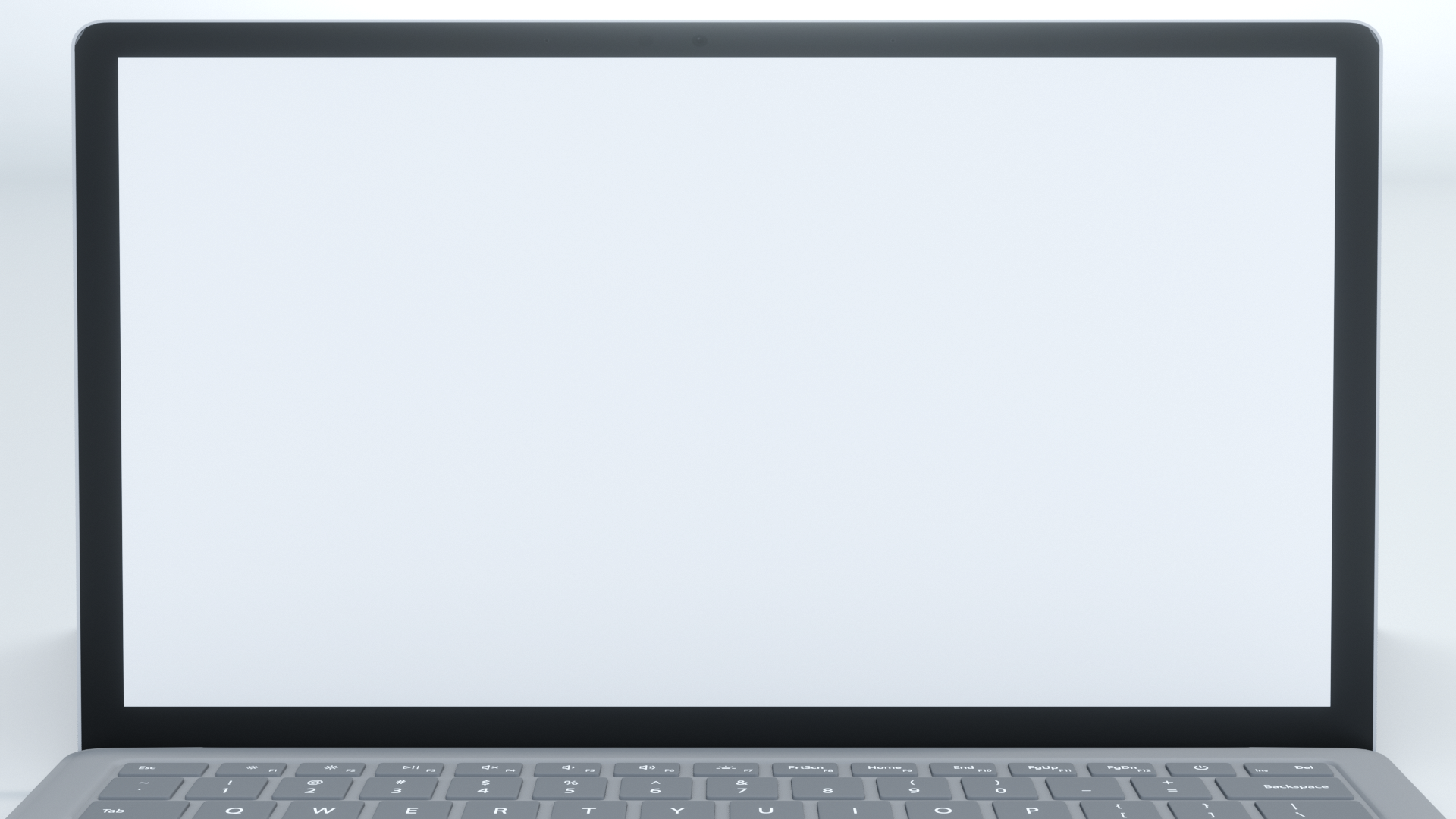 عنوان الدرس : التحويل بين الوحدات المترية
التاريخ :    /    / 1443 هـ
الصف : أول /
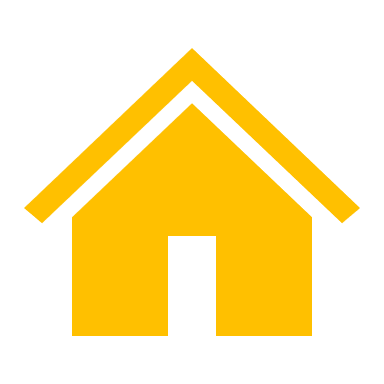 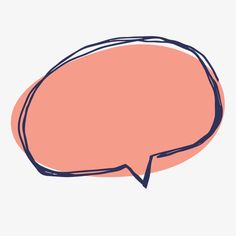 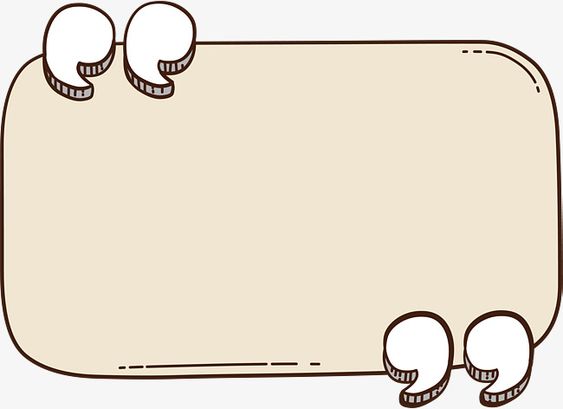 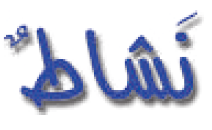 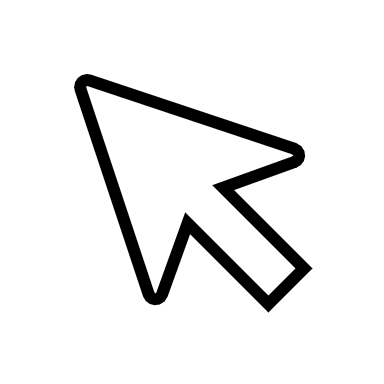 ص 155
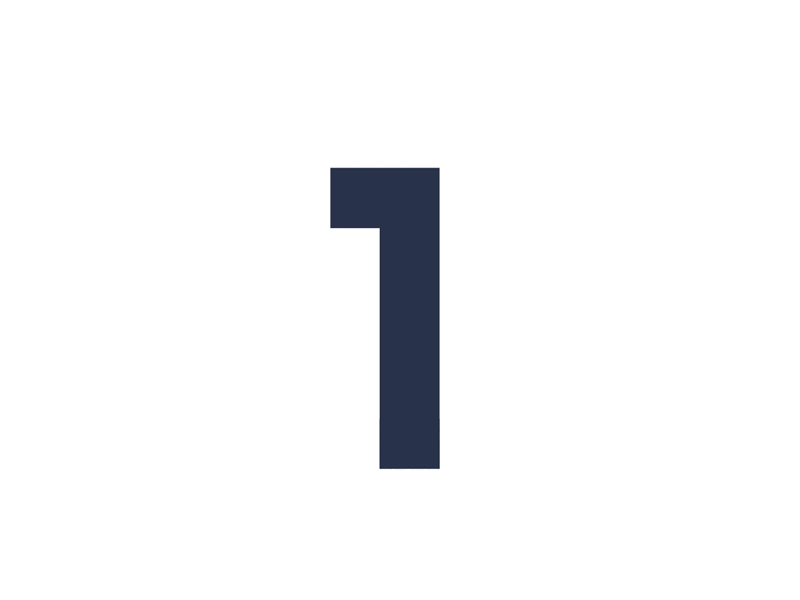 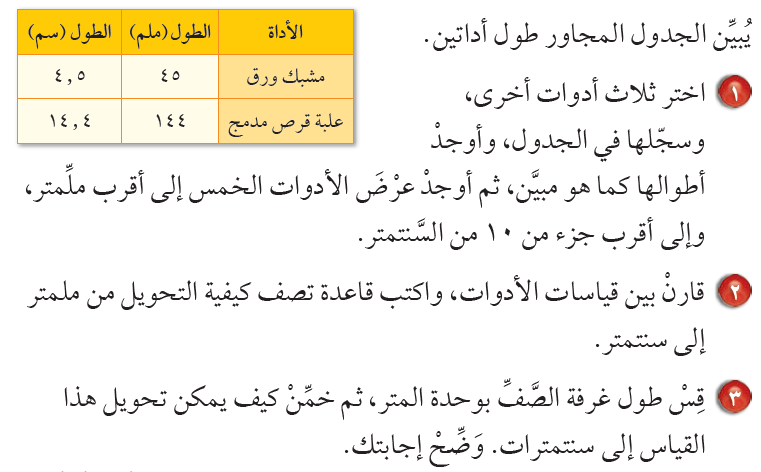 أ. عثمان الربيعي
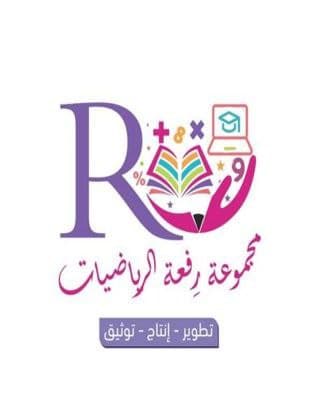 [Speaker Notes: تم تنزيل هذا القالب من موقع ingez-ppt.com]
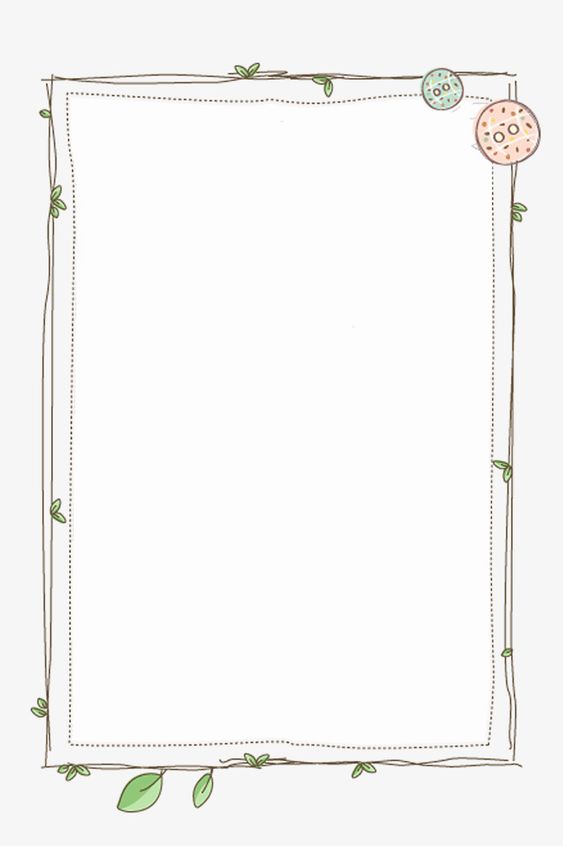 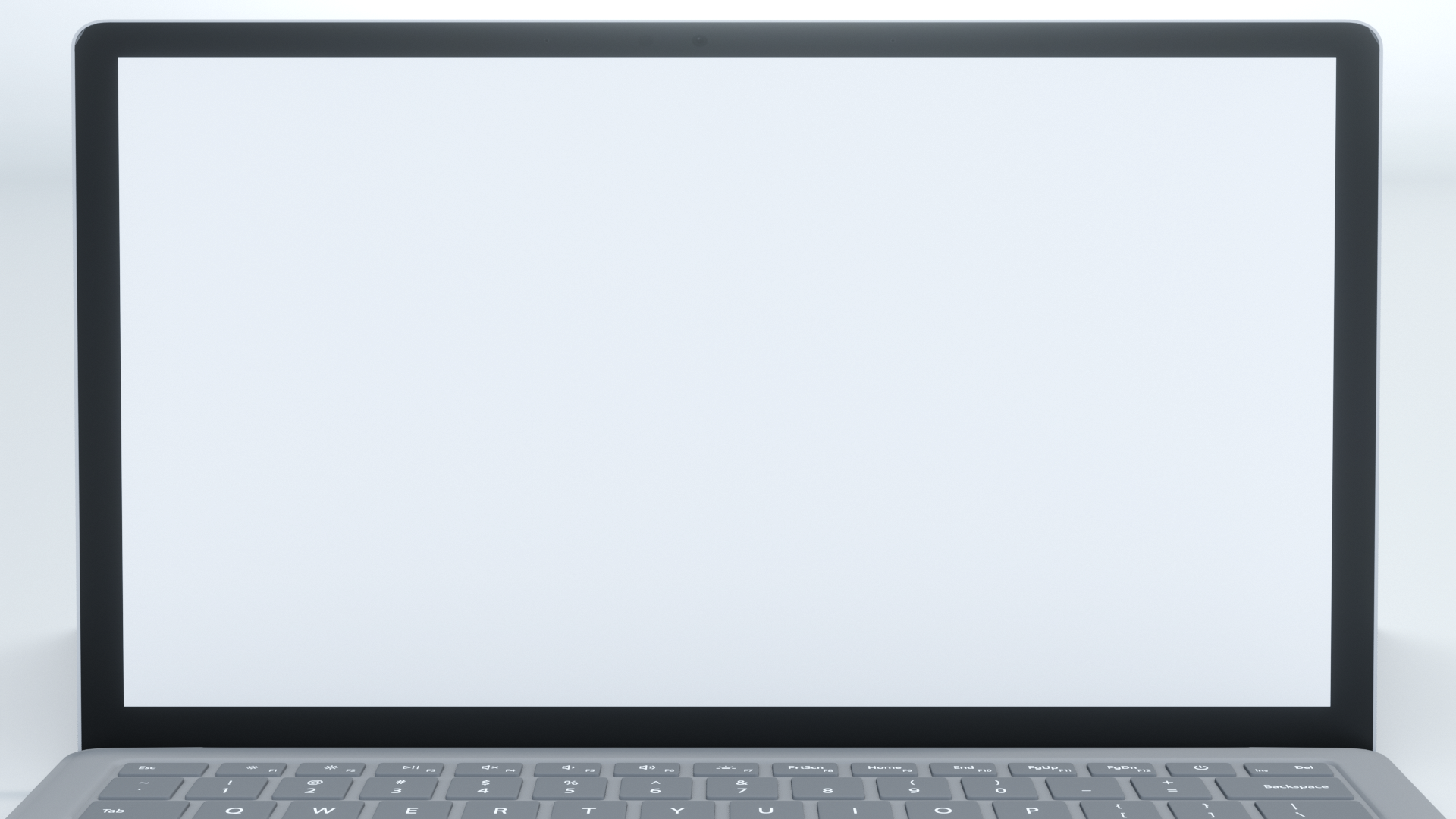 عنوان الدرس : التحويل بين الوحدات المترية
التاريخ :    /    / 1443 هـ
الصف : أول /
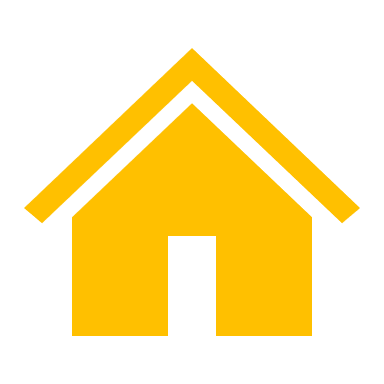 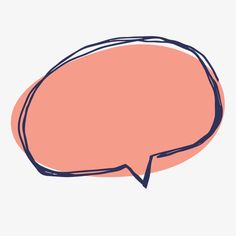 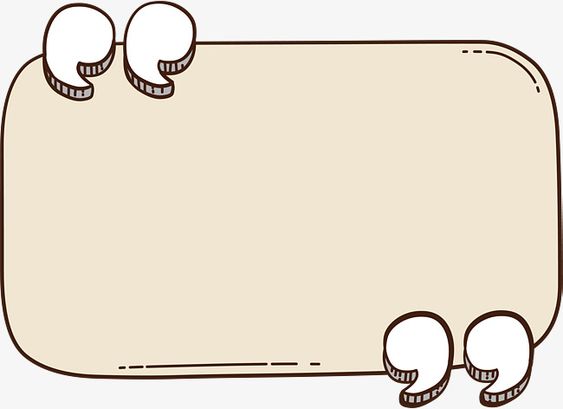 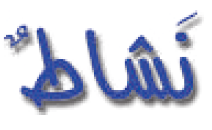 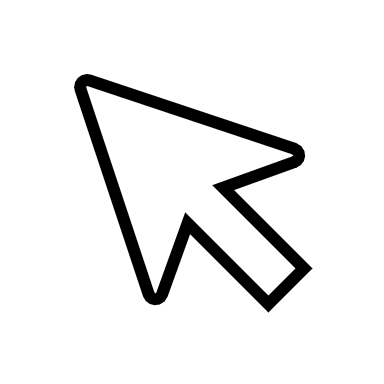 ص 155
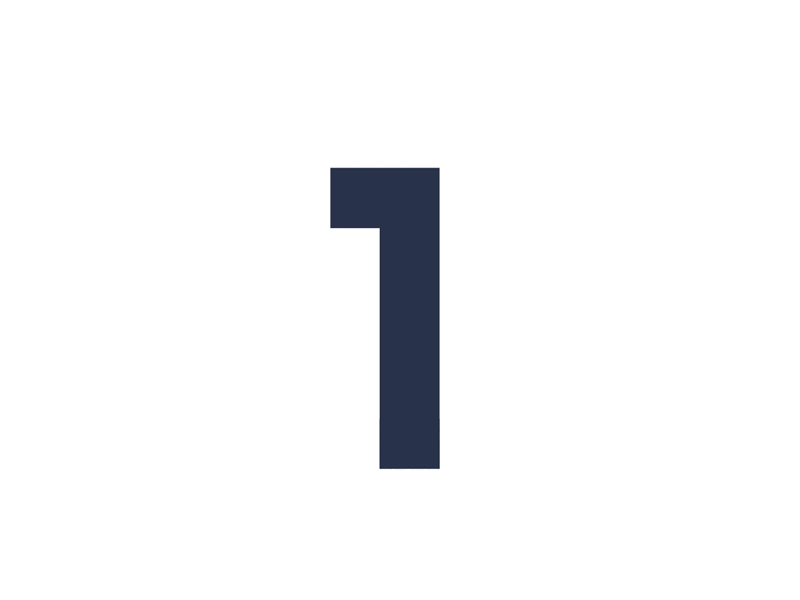 أ. عثمان الربيعي
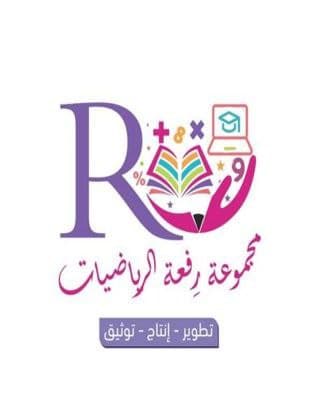 [Speaker Notes: تم تنزيل هذا القالب من موقع ingez-ppt.com]
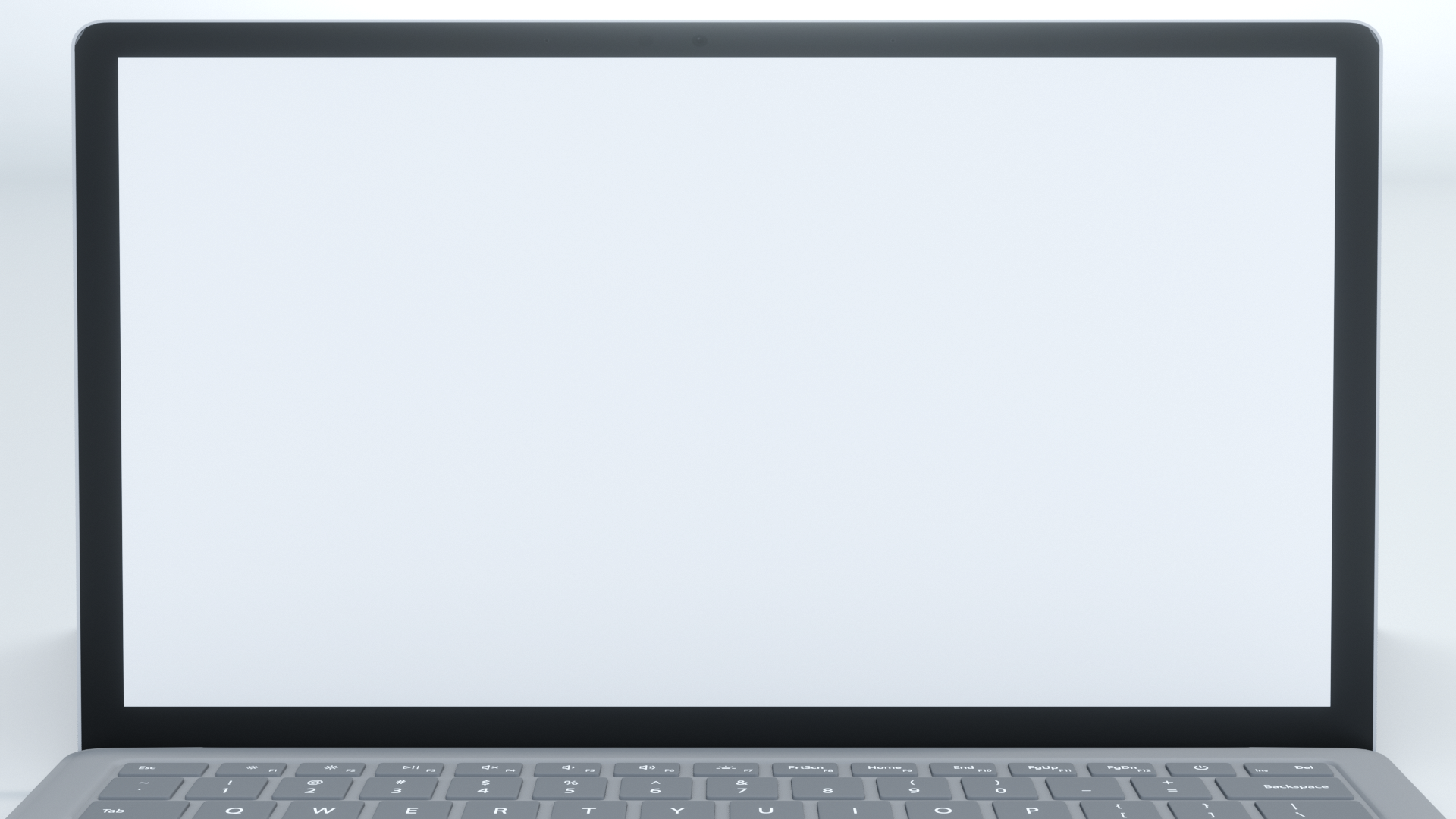 التاريخ :    /    / 1443 هـ
الصف : أول /
عنوان الدرس : التحويل بين الوحدات المترية
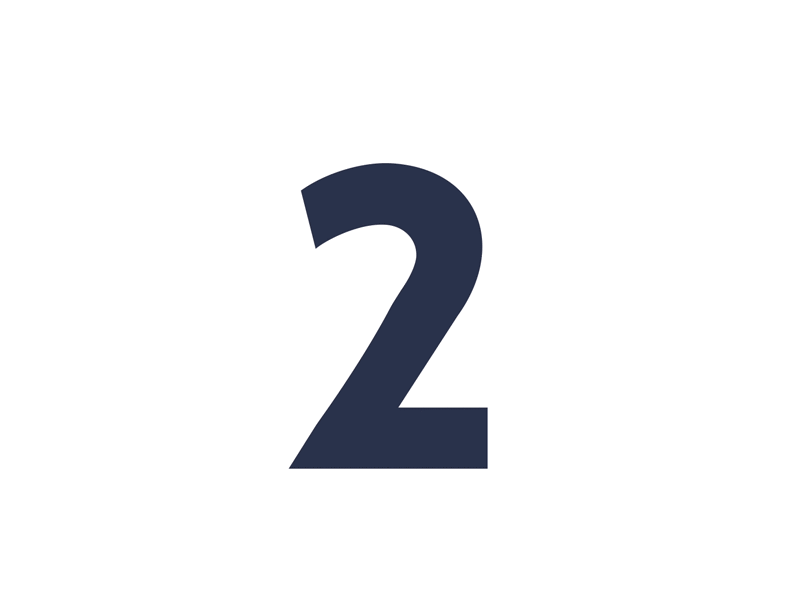 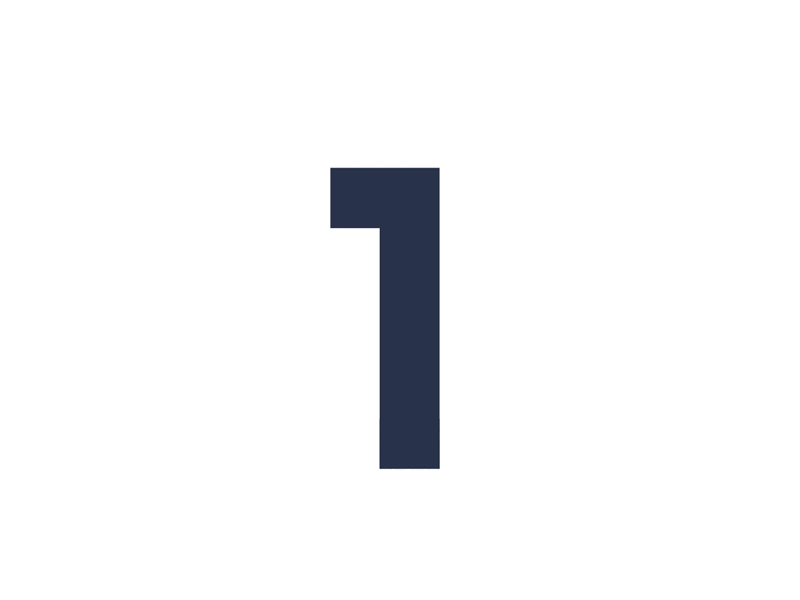 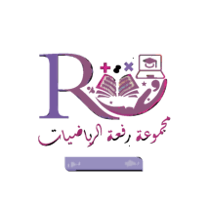 التدريس
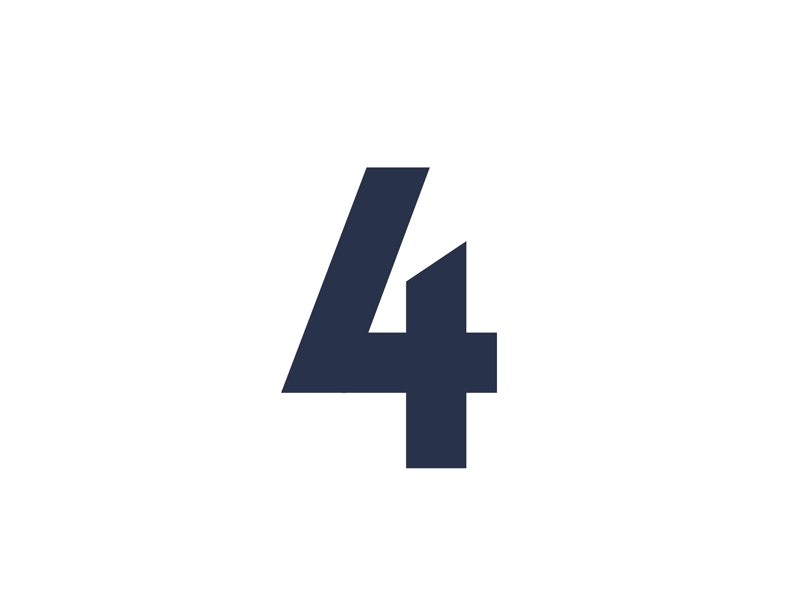 التركيز
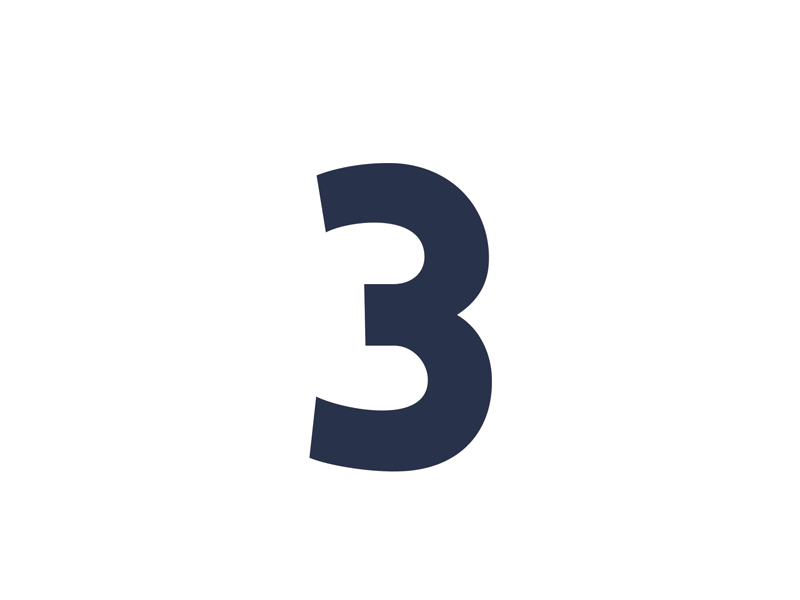 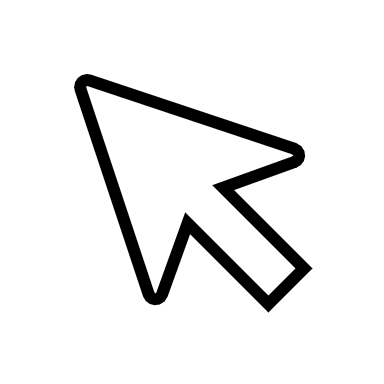 أ. عثمان الربيعي
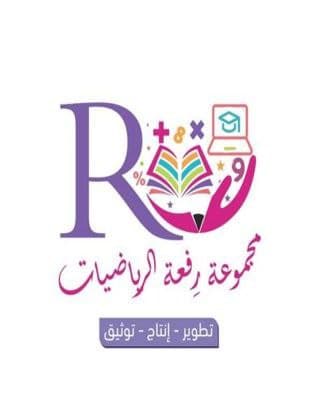 التدريب
التقويم
[Speaker Notes: تم تنزيل هذا القالب من موقع ingez-ppt.com]
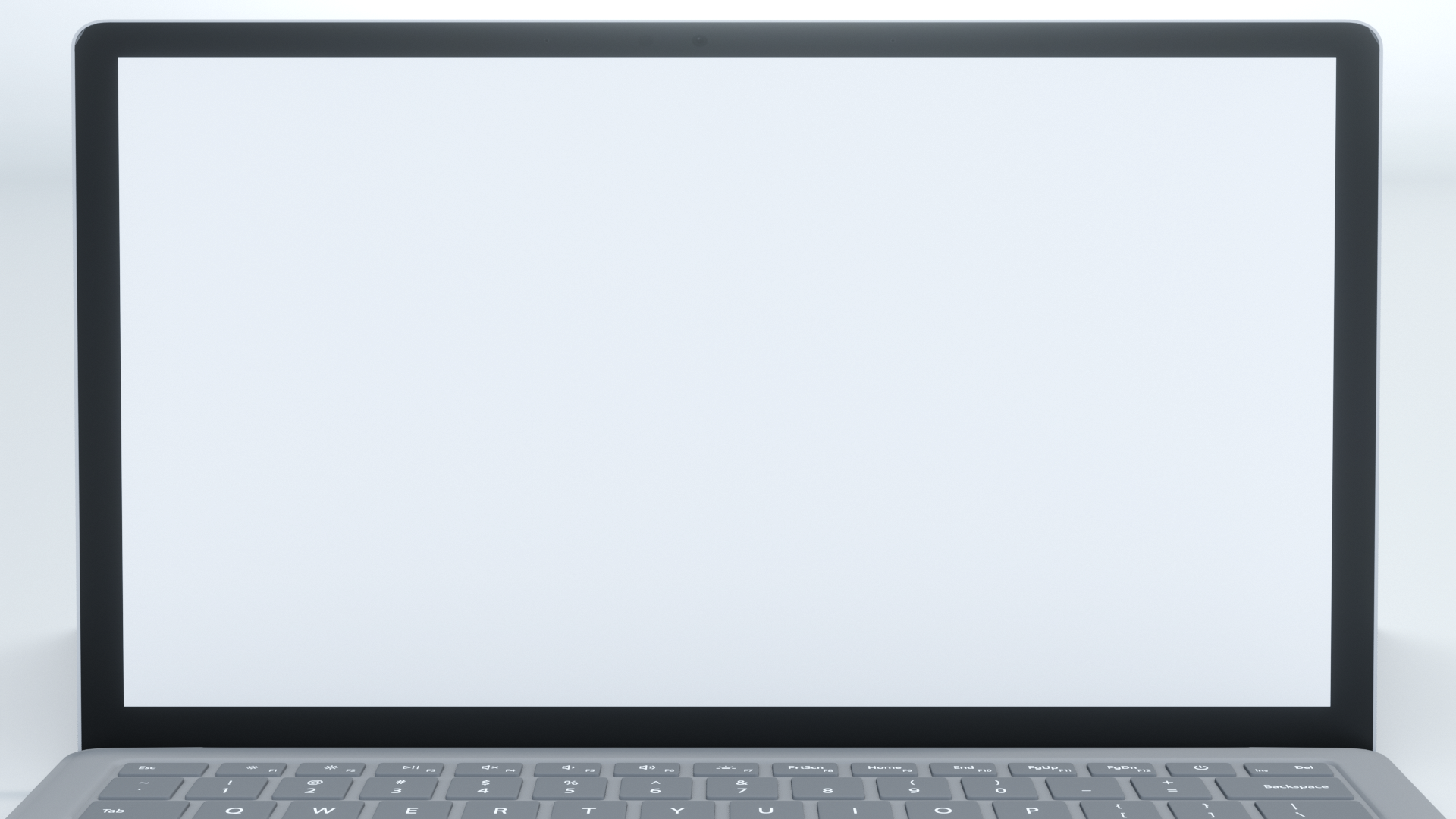 عنوان الدرس : التحويل بين الوحدات المترية
التاريخ :    /    / 1443 هـ
الصف : أول /
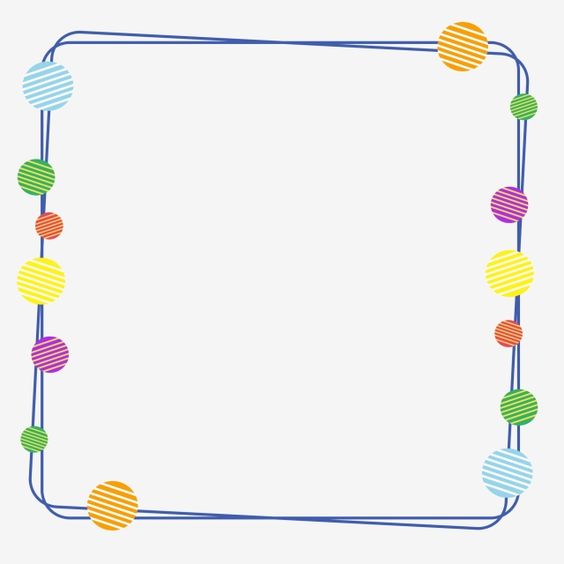 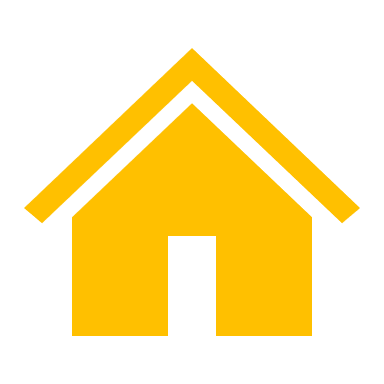 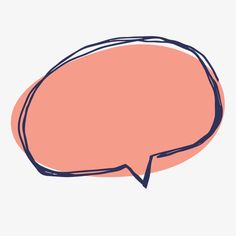 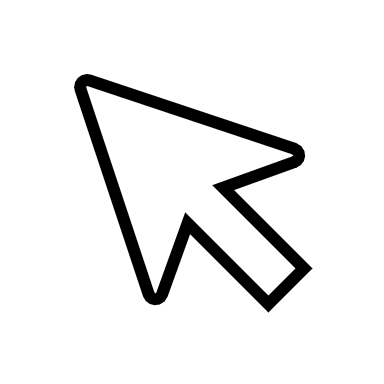 ص 155
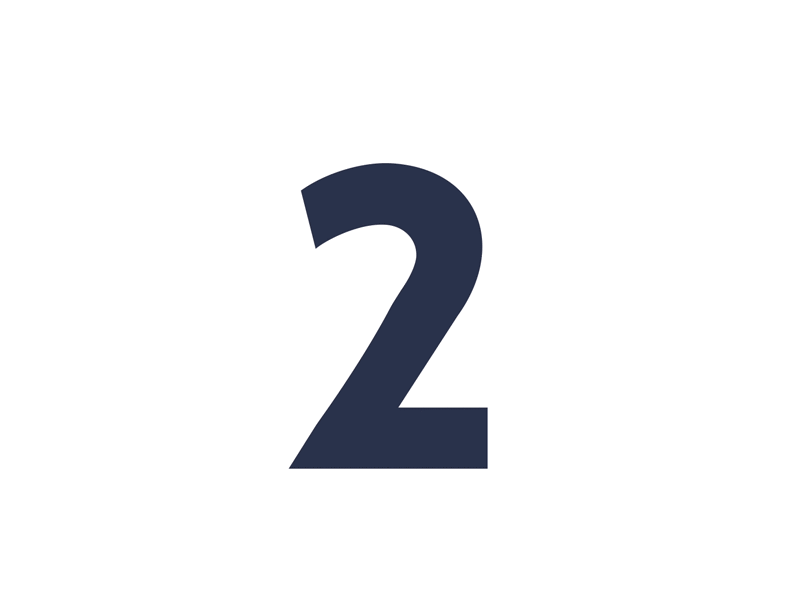 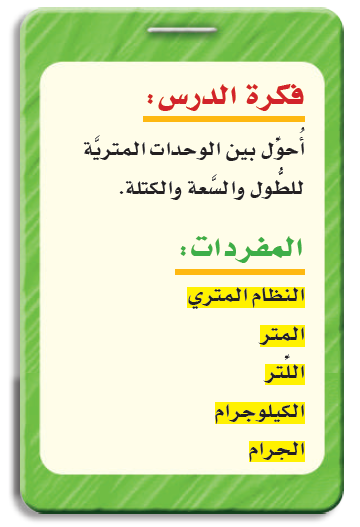 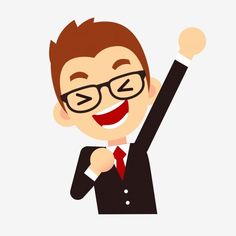 يعد النظام المتري في القياس نظاماً عشرياً ، وفي هذا النظام يعد المتر ( م ) الوحدة الأساسية للطول . ويبين الجدول التالي علاقة وحدات الطول بالمتر :
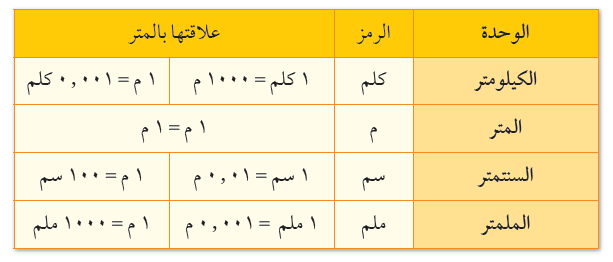 أ. عثمان الربيعي
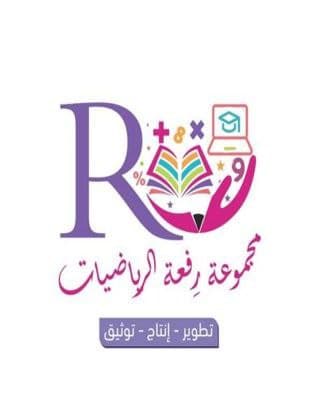 [Speaker Notes: تم تنزيل هذا القالب من موقع ingez-ppt.com]
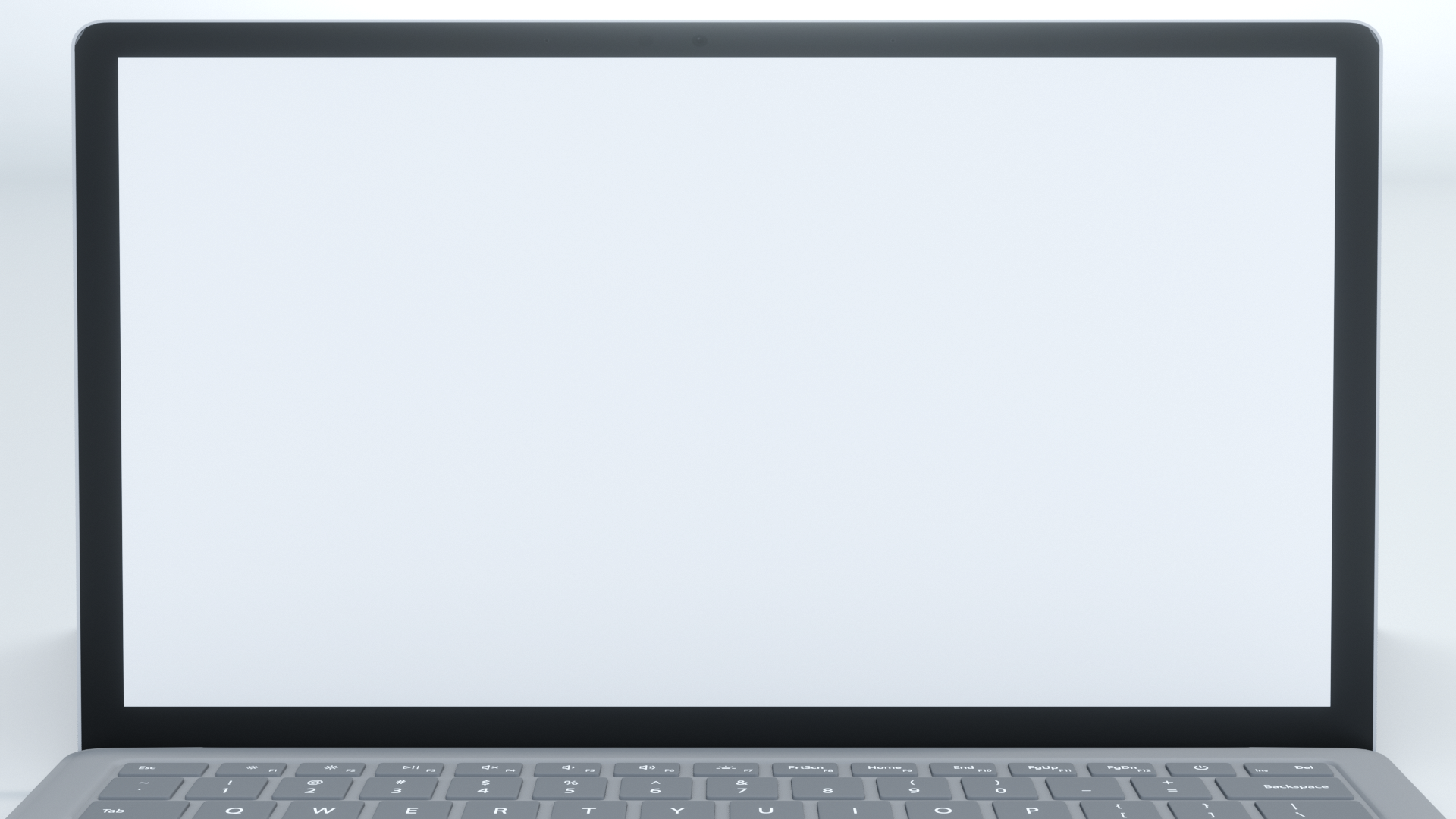 عنوان الدرس : التحويل بين الوحدات المترية
التاريخ :    /    / 1443 هـ
الصف : أول /
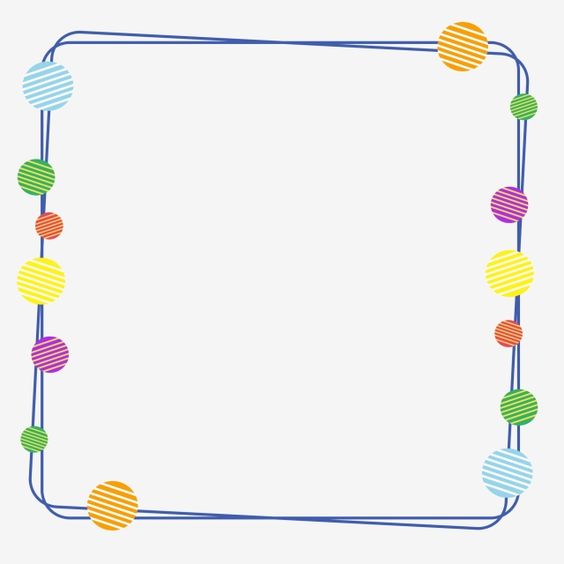 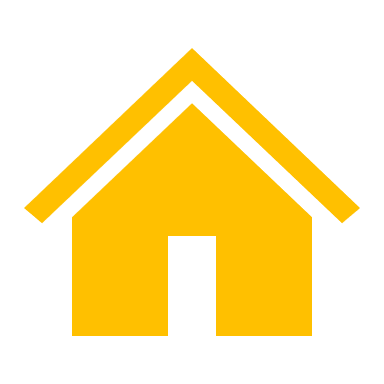 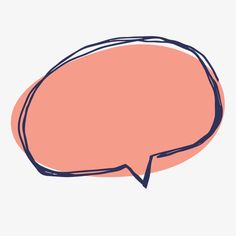 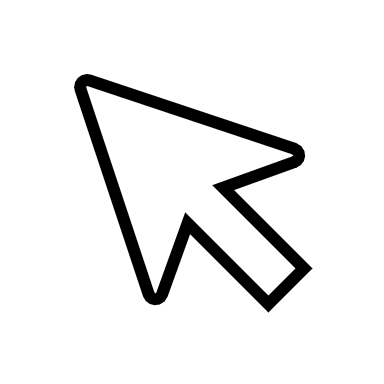 ص 155
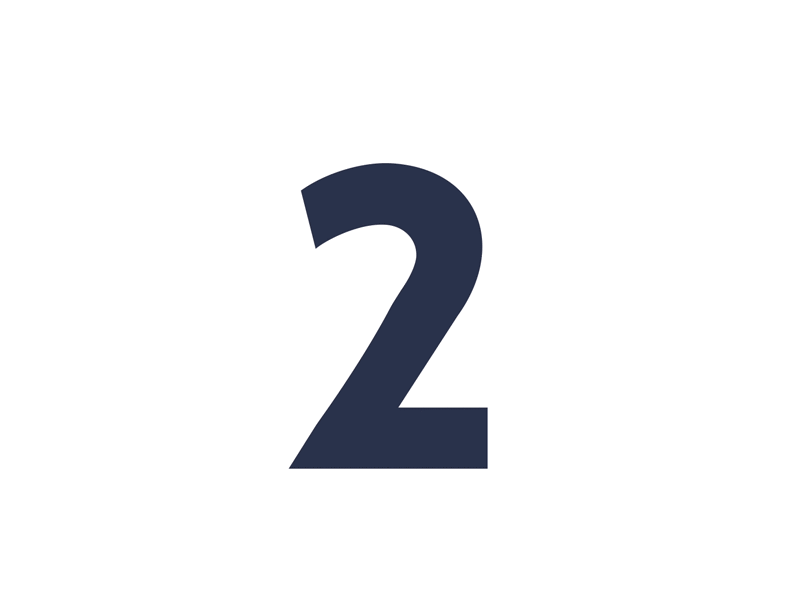 يعد اللتر ( ل ) الوحدة الأساسية للسعة ، كما يعد الكيلو جرام 
( كجم ) الوحدة الأساسية لقياس الكتلة ، ويعد الجرام من وحدات القياس الكتلة الشائعة الاستعمال ( كجم = 1000 جم )
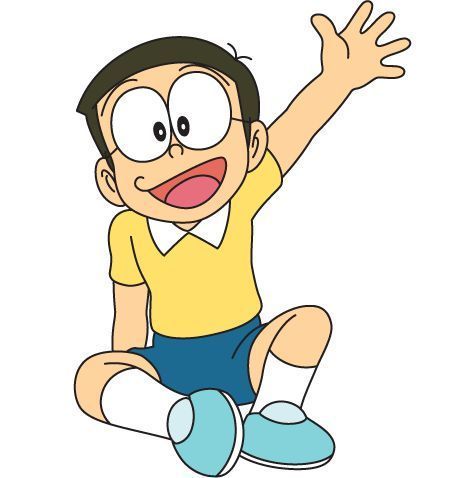 أ. عثمان الربيعي
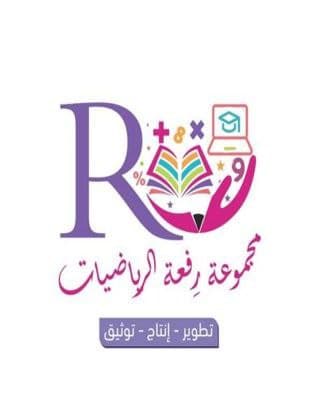 [Speaker Notes: تم تنزيل هذا القالب من موقع ingez-ppt.com]
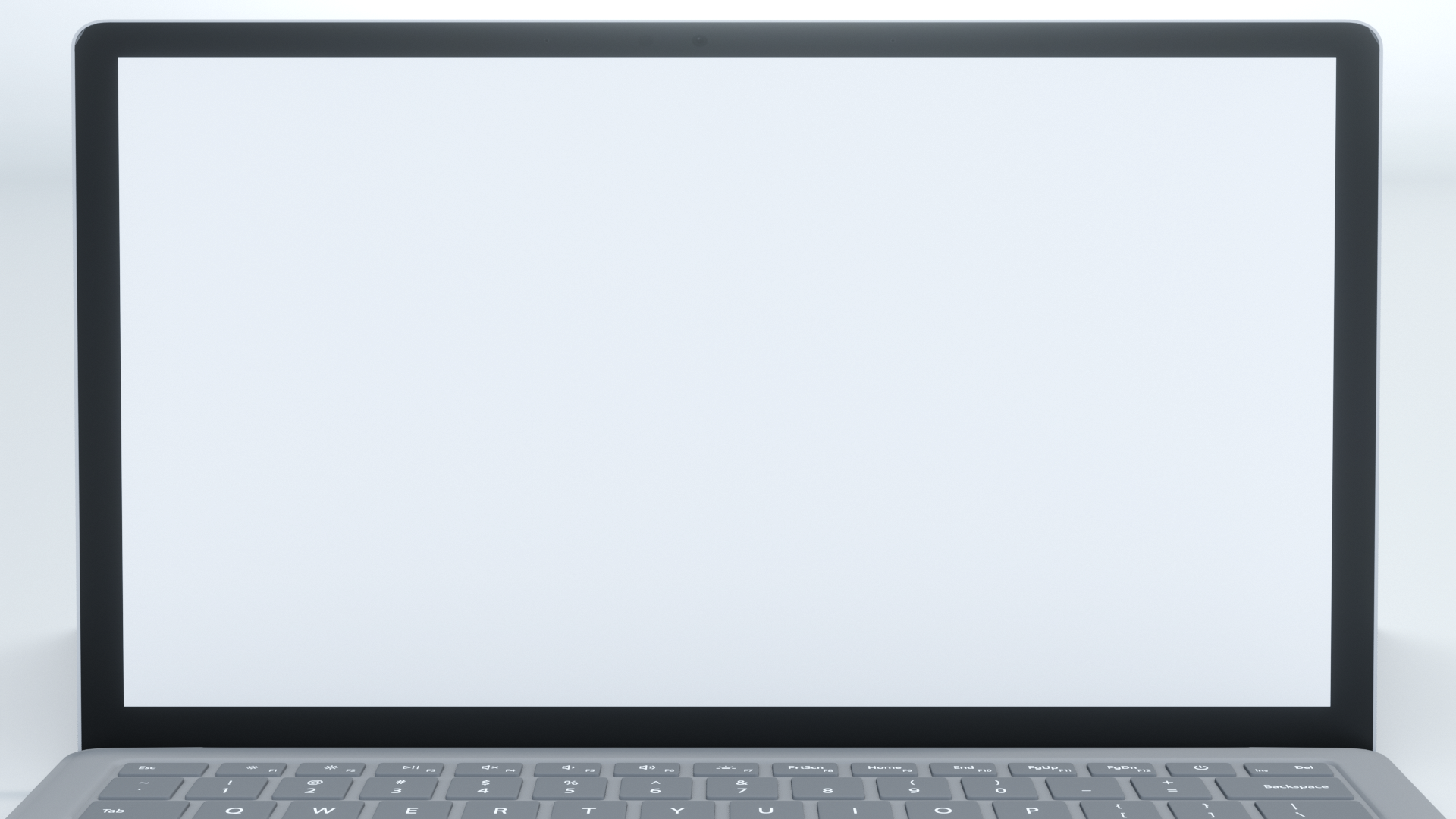 عنوان الدرس : التحويل بين الوحدات المترية
التاريخ :    /    / 1443 هـ
الصف : أول /
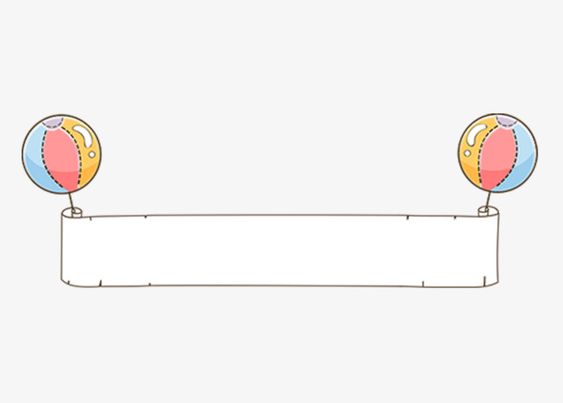 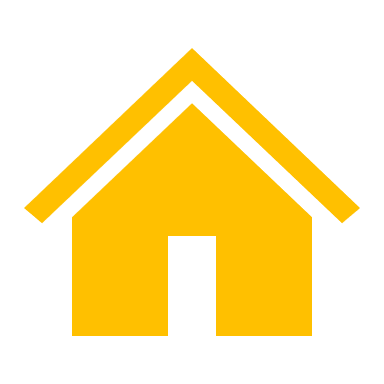 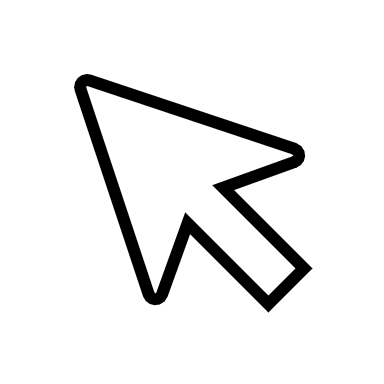 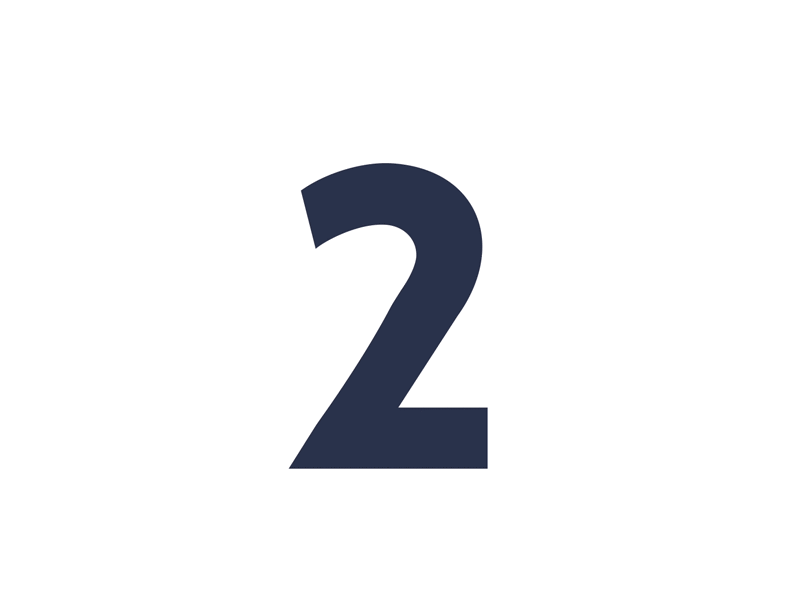 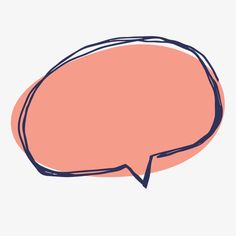 مثال 1
ص 155
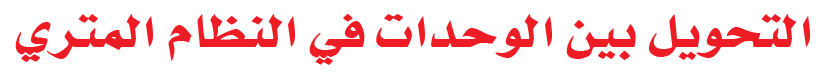 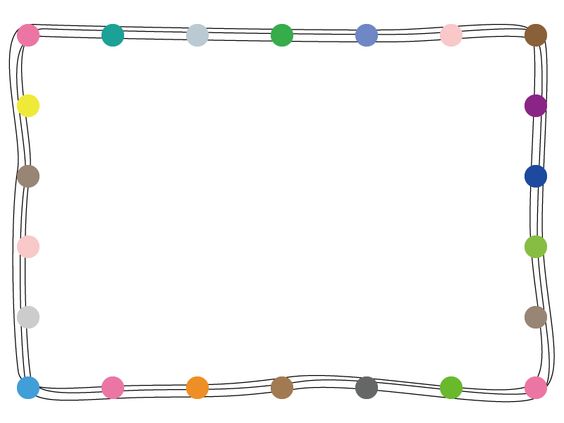 حول 4.5 لترات إلى مللترات .

لإجراء التحويل ، استعمل العلاقة التالية : 1 ل = 1000ملل .

1 ل = 1000 ملل 		( اكتب العلاقة ) 
4.5 X 1 ل = 4.5 X 1000 ملل	( اضرب كلا الطرفين في 4.5 )
4.5 ل = 4500 ملل 		( عند الضرب نحرك الفاصلة نحو 			      اليمين ثلاث منازل )
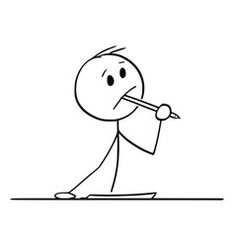 أ. عثمان الربيعي
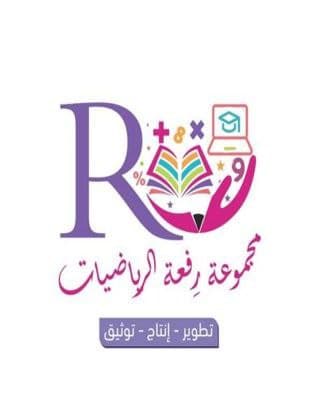 [Speaker Notes: تم تنزيل هذا القالب من موقع ingez-ppt.com]
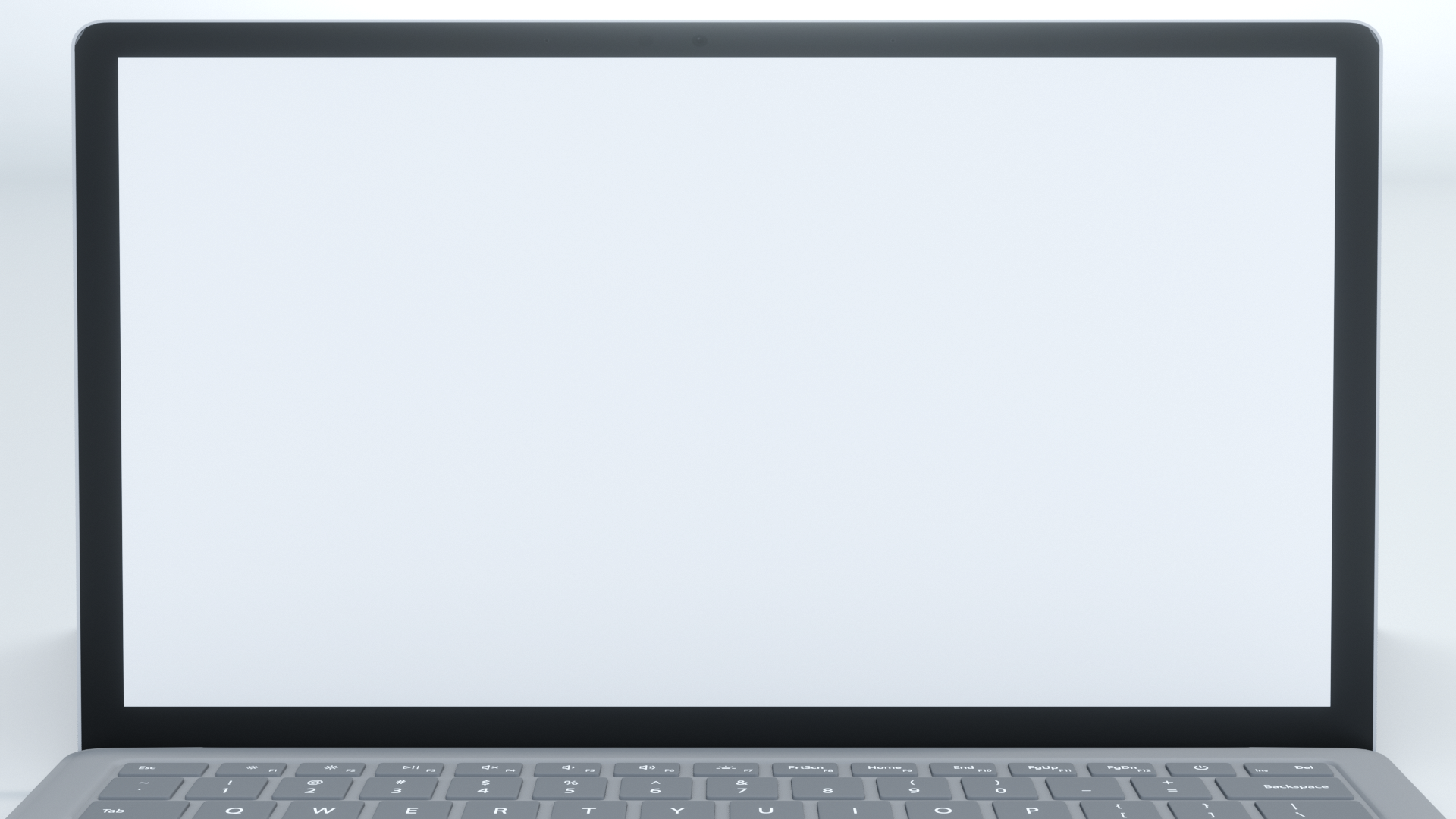 عنوان الدرس : التحويل بين الوحدات المترية
التاريخ :    /    / 1443 هـ
الصف : أول /
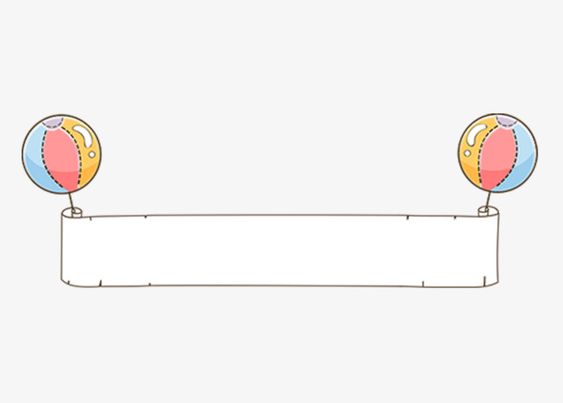 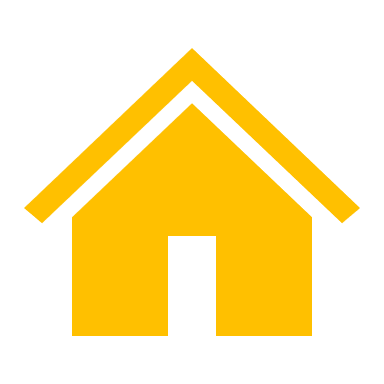 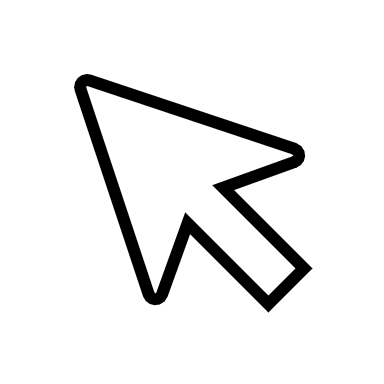 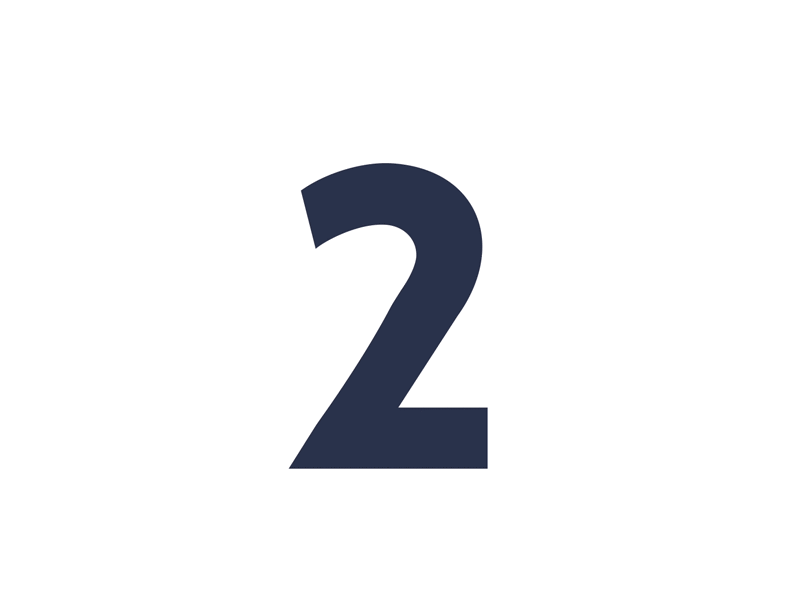 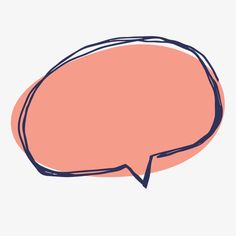 مثال 2
ص 156
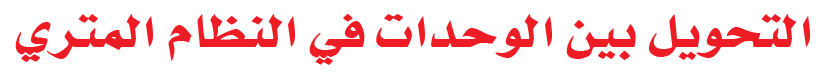 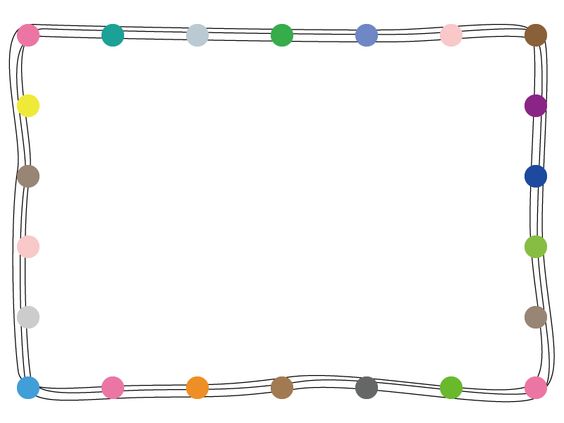 حول 500 ملم إلى أمتار .

لإجراء التحويل ، استعمل العلاقة التالية : 1 ملم = 0.001 م  .

1 ملم = 0.001 م 		( اكتب العلاقة ) 
500 X 1 ملم = 500 X 0.001 م	( اضرب كلا الطرفين في 500 )
500 ل = 0.5 ملل 		( عند الضرب نحرك الفاصلة نحو 			      اليسار ثلاث منازل )
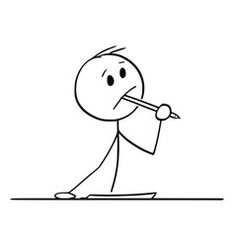 أ. عثمان الربيعي
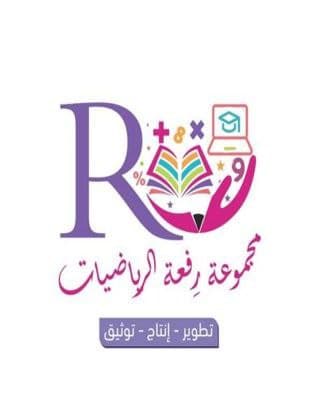 [Speaker Notes: تم تنزيل هذا القالب من موقع ingez-ppt.com]
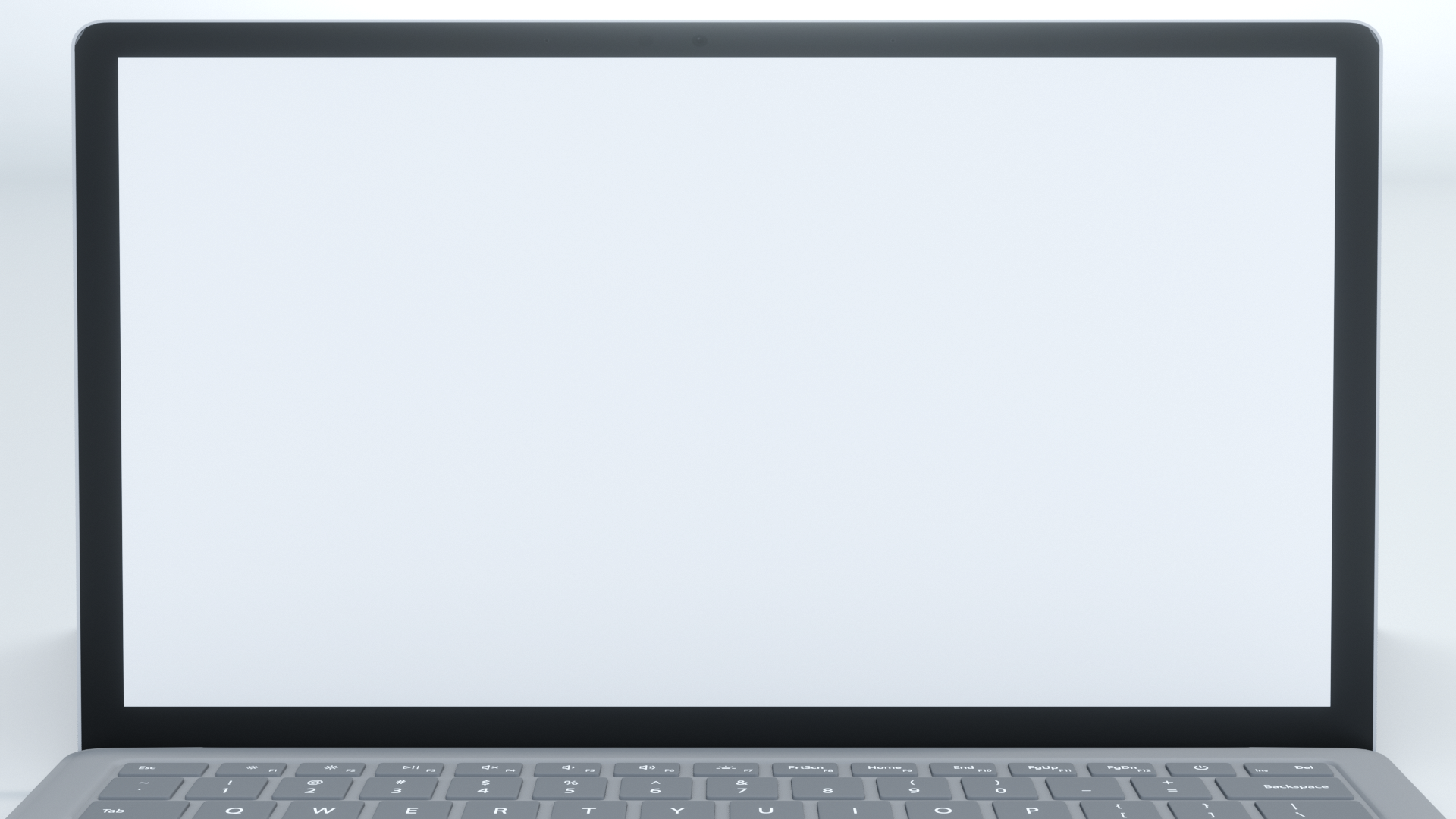 عنوان الدرس : التحويل بين الوحدات المترية
التاريخ :    /    / 1443 هـ
الصف : أول /
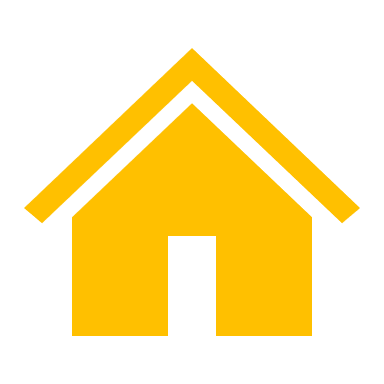 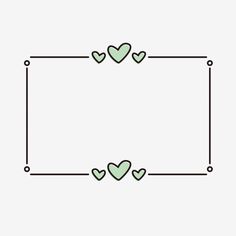 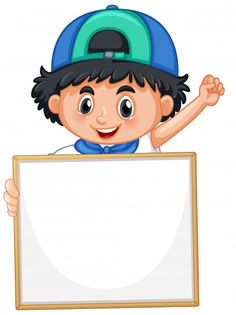 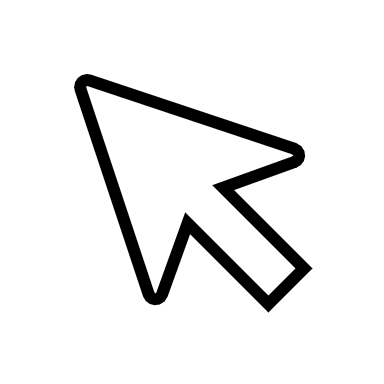 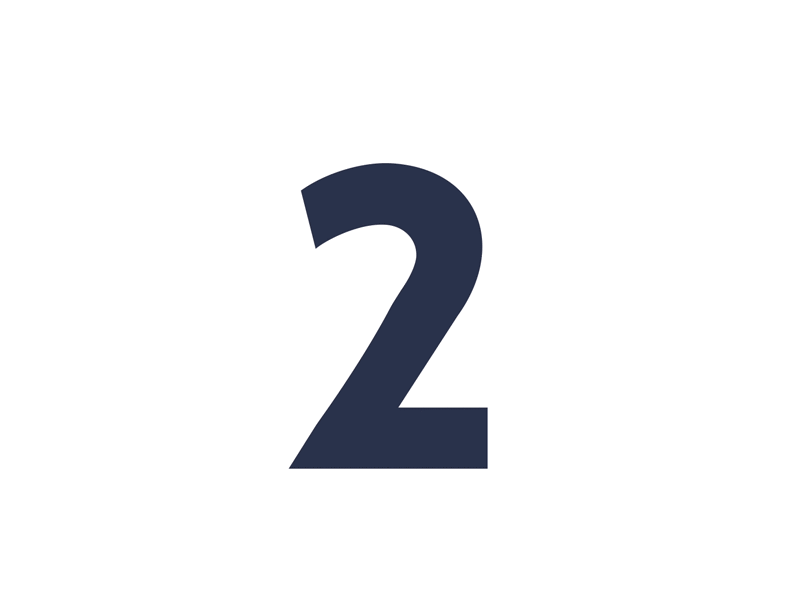 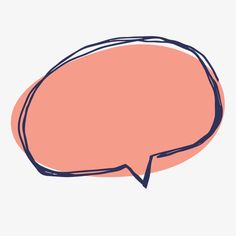 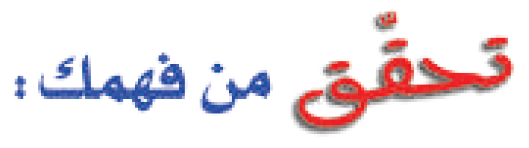 ص 156
أكمل :

 أ ) 25.4 جم = ............ جم 


			ب ) 158 ملم= ............. م
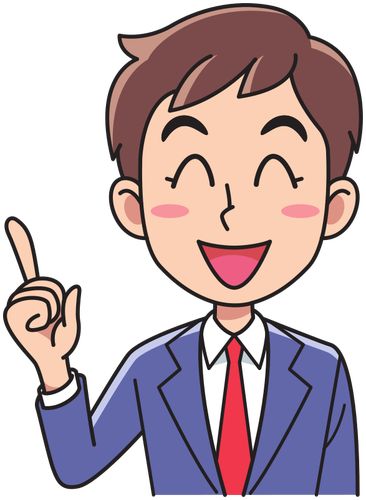 أ. عثمان الربيعي
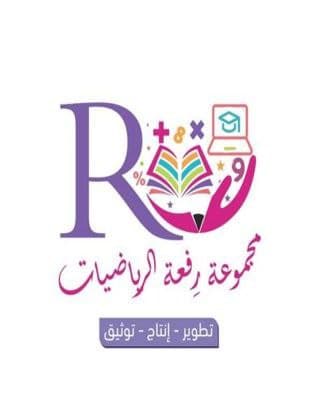 [Speaker Notes: تم تنزيل هذا القالب من موقع ingez-ppt.com]
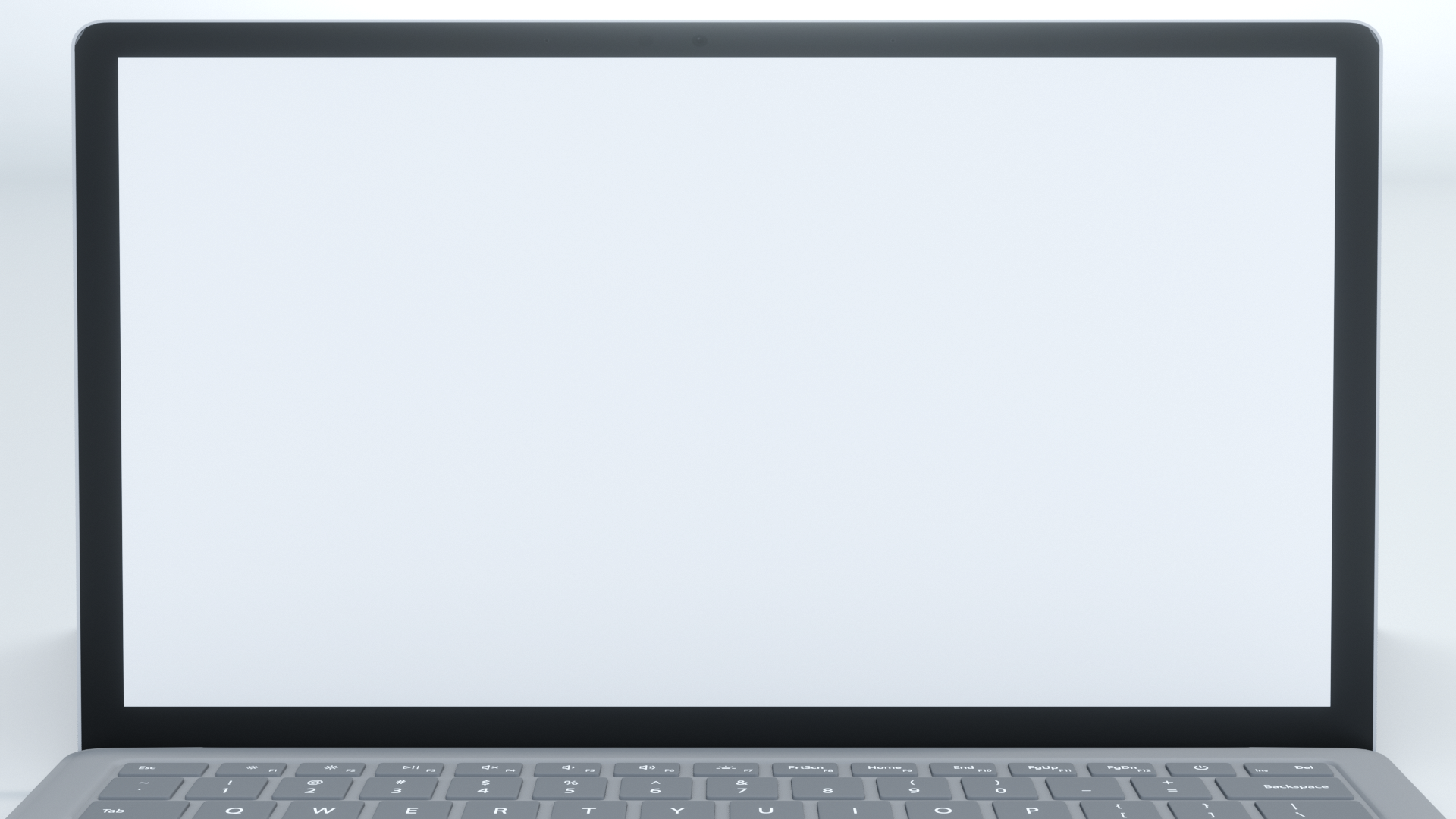 عنوان الدرس : التحويل بين الوحدات المترية
التاريخ :    /    / 1443 هـ
الصف : أول /
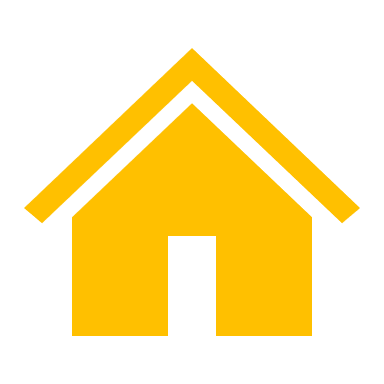 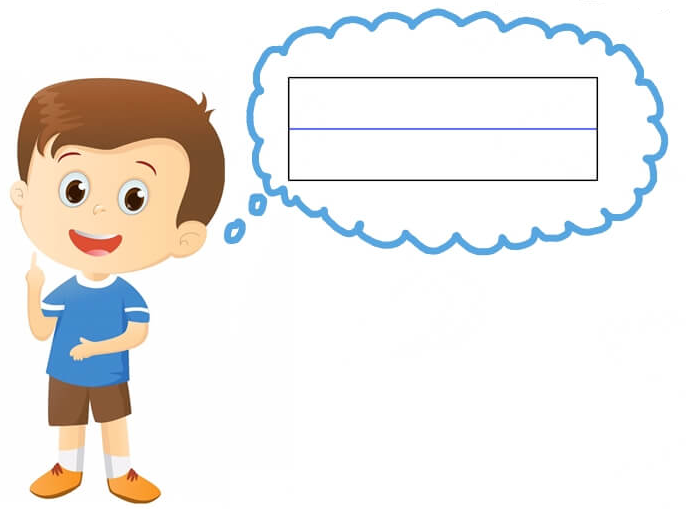 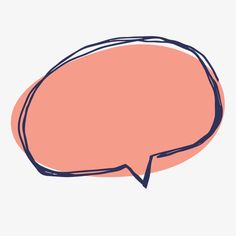 مثال من واقع الحياة
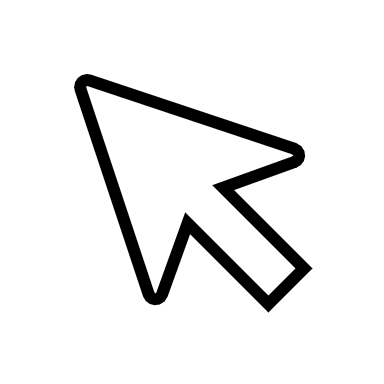 ص 156
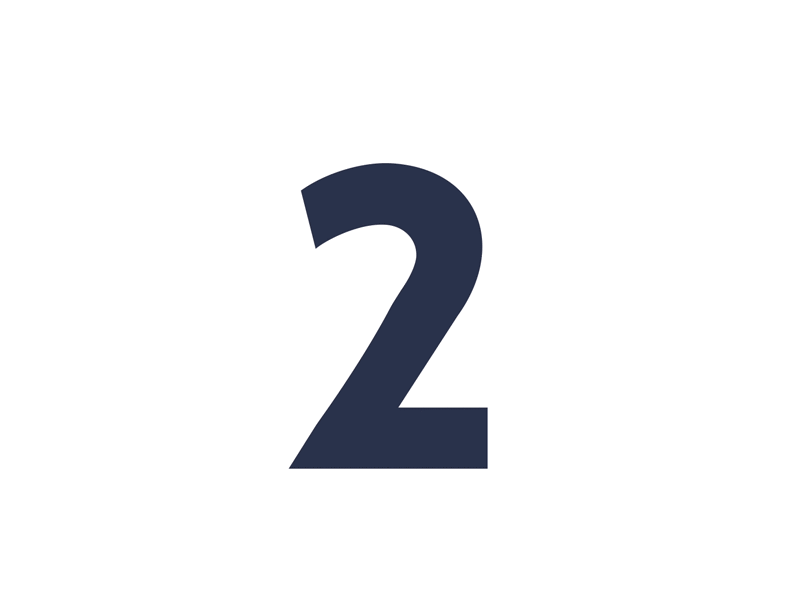 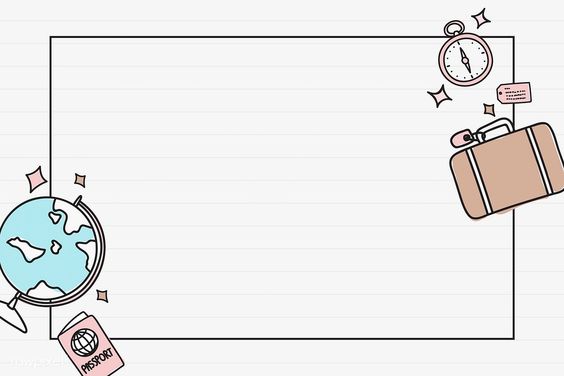 3 ) جمال :  تعد الجمال من أكثر الحيوانات تكيفاً مع البيئة الصحراوية . استفد من المعلومات الواردة لإيجاد أقصى كتلة للجمل بوحدة الجرام .
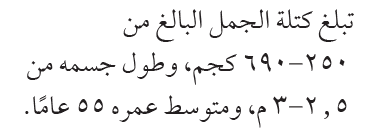 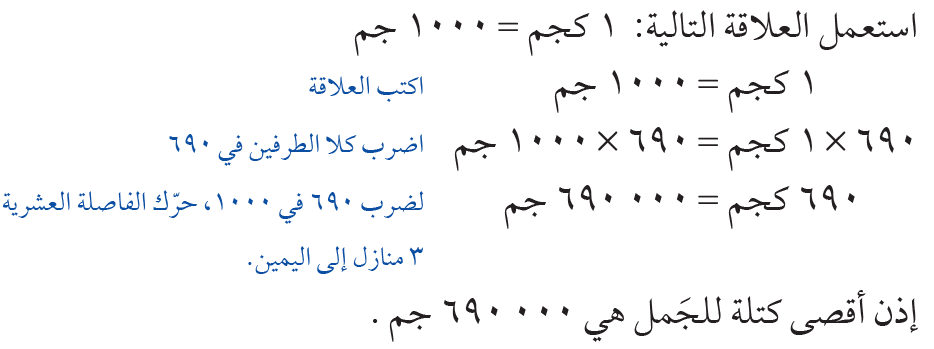 أ. عثمان الربيعي
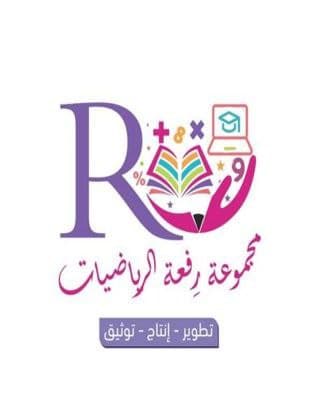 [Speaker Notes: تم تنزيل هذا القالب من موقع ingez-ppt.com]
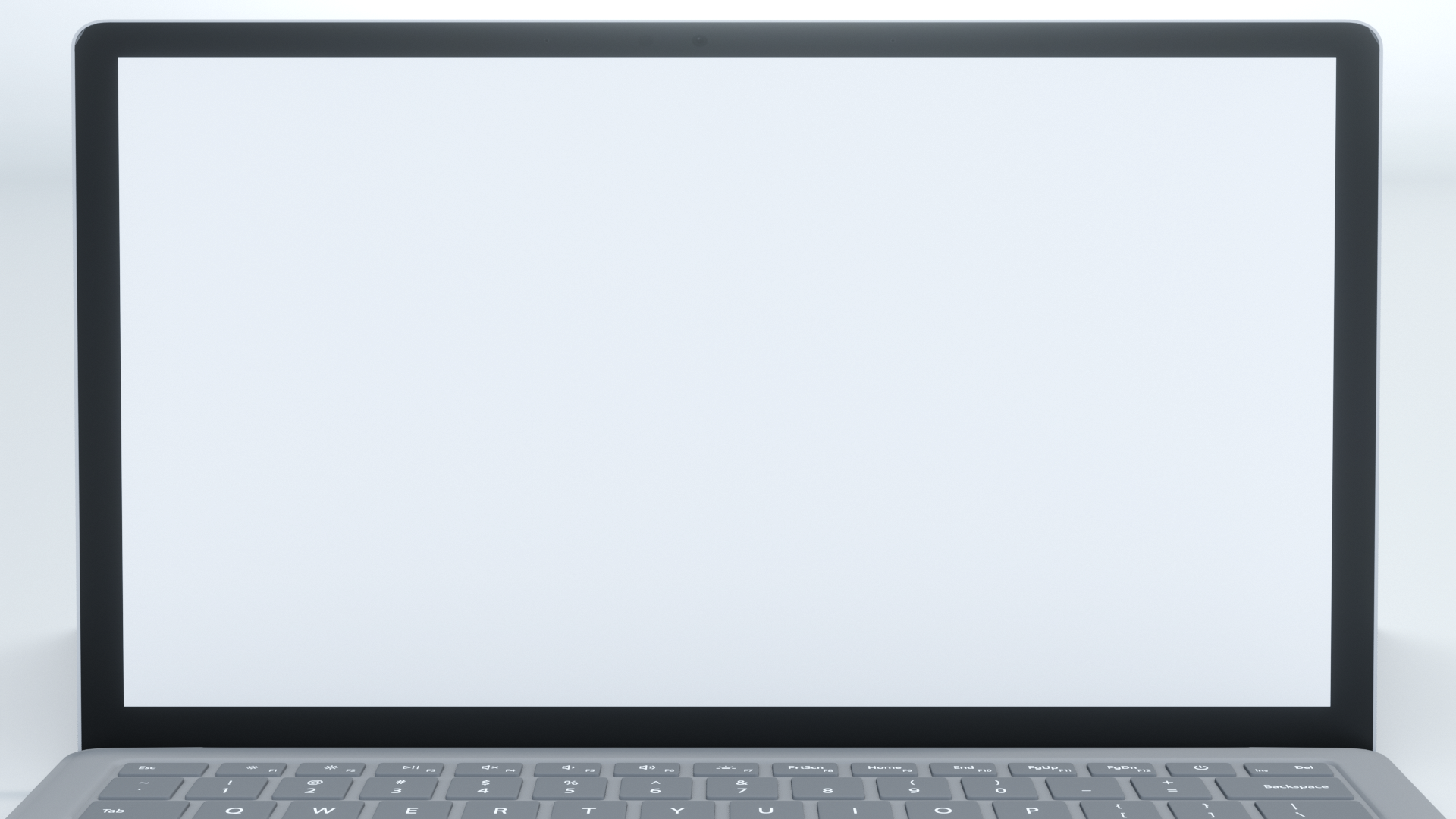 عنوان الدرس : التحويل بين الوحدات المترية
التاريخ :    /    / 1443 هـ
الصف : أول /
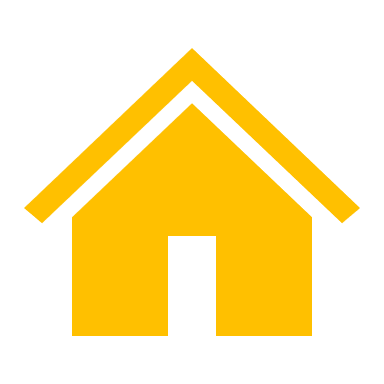 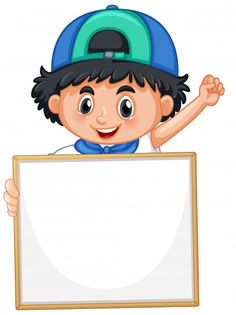 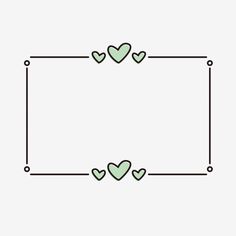 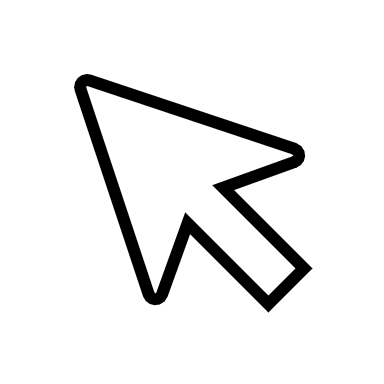 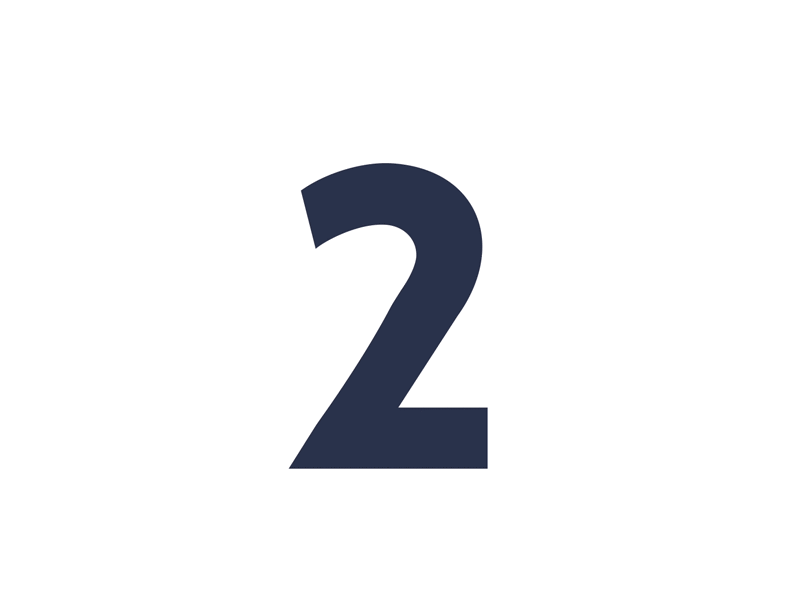 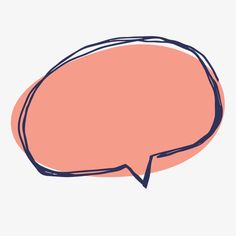 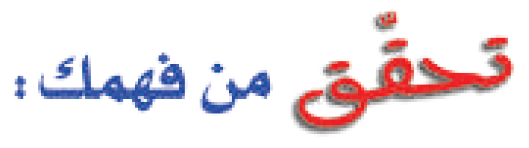 ص 156
ج ) عصير : تحتوي قارورة على 1.75 ل من عصير الجزر . ما كمية العصير بالمللتر ؟

.................................................................................................................................................................................................................................................................................................................................................................................................................................................................................................................................................................
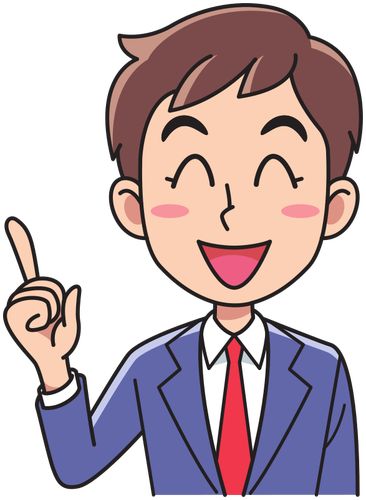 أ. عثمان الربيعي
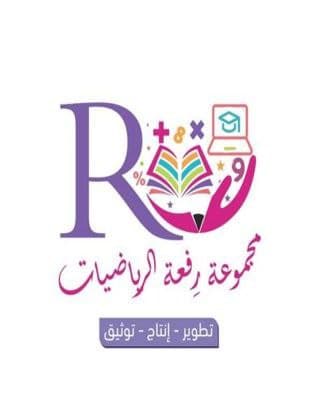 [Speaker Notes: تم تنزيل هذا القالب من موقع ingez-ppt.com]
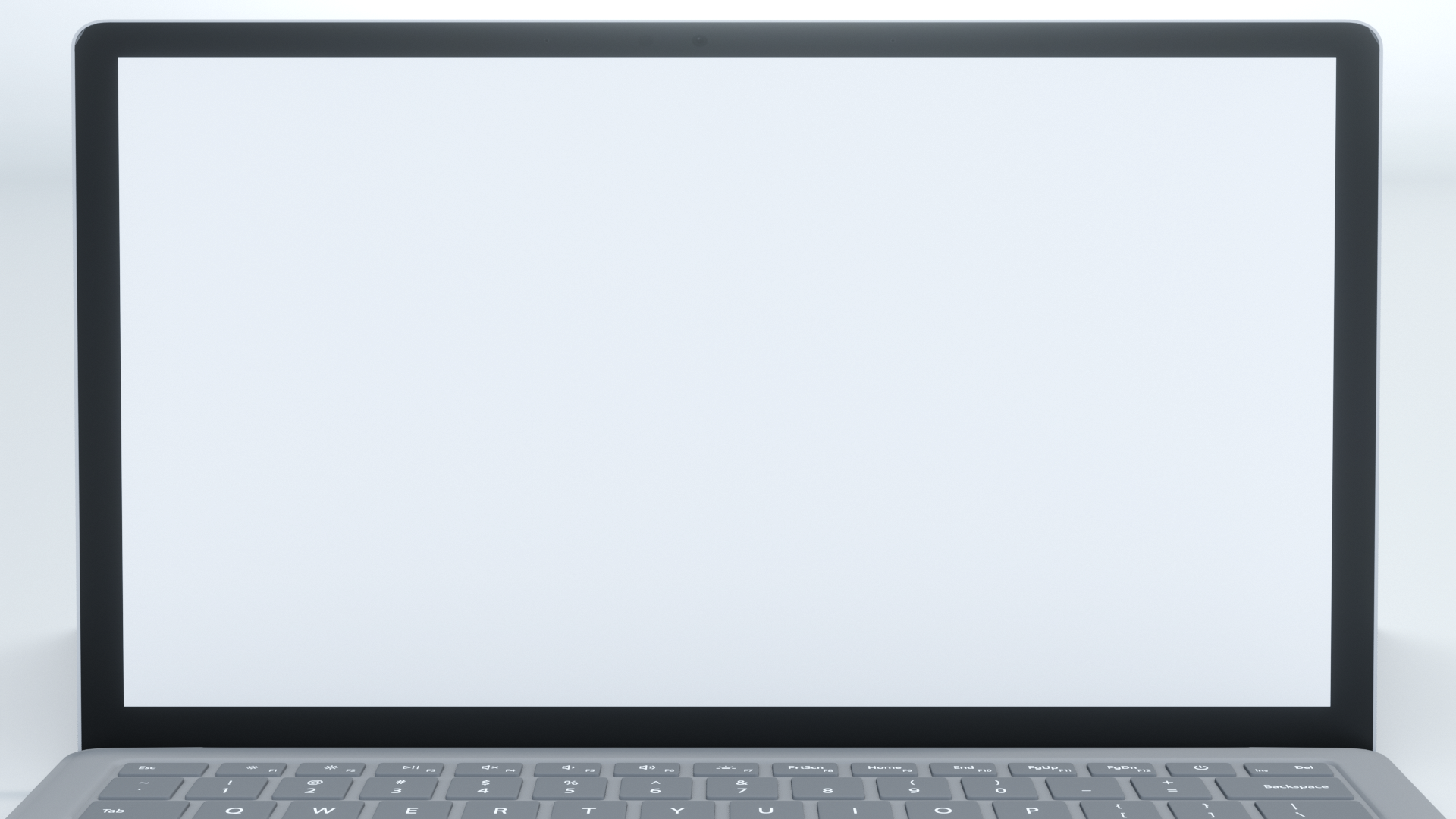 عنوان الدرس : التحويل بين الوحدات المترية
التاريخ :    /    / 1443 هـ
الصف : أول /
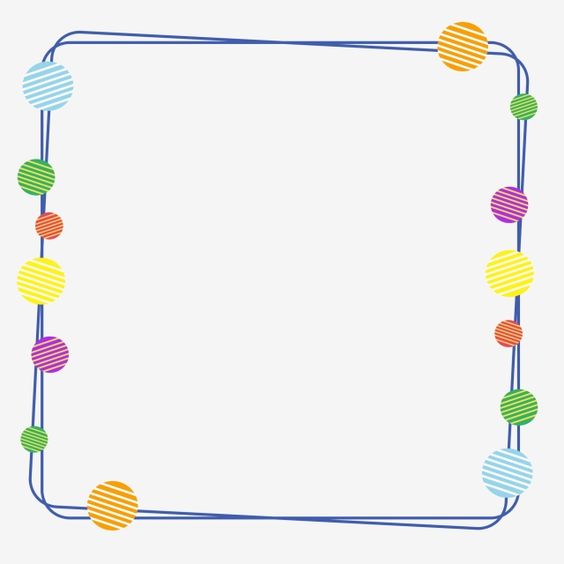 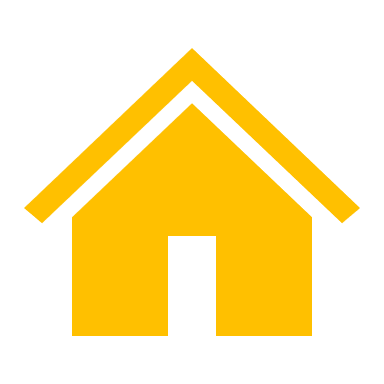 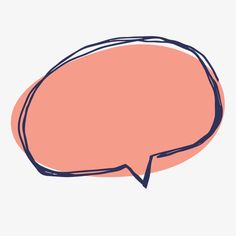 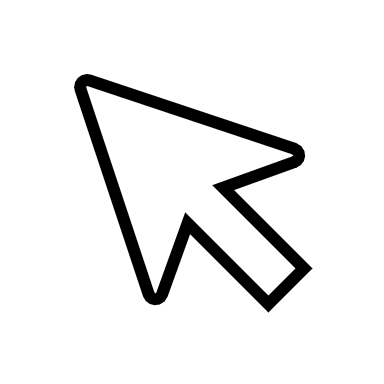 ص 156
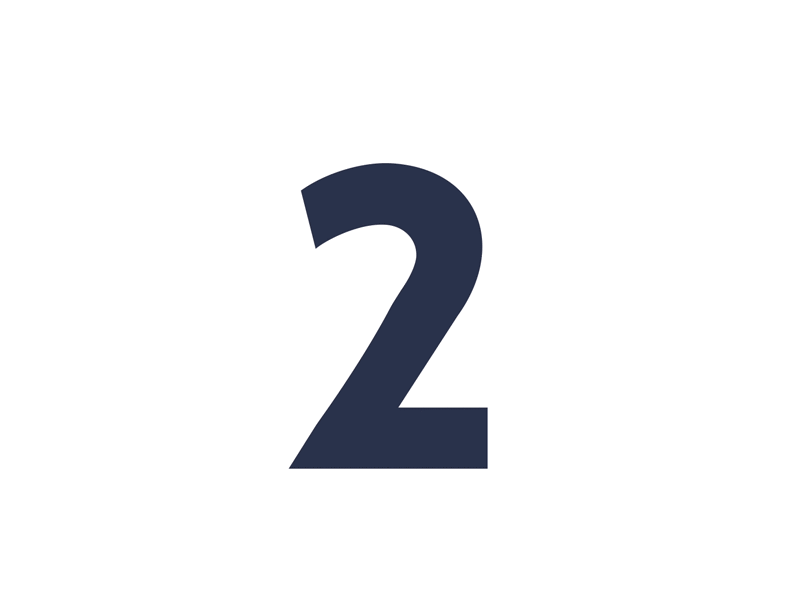 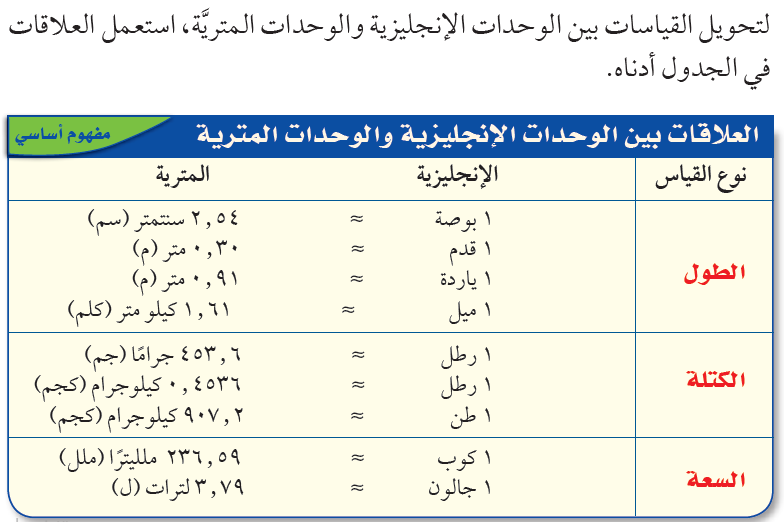 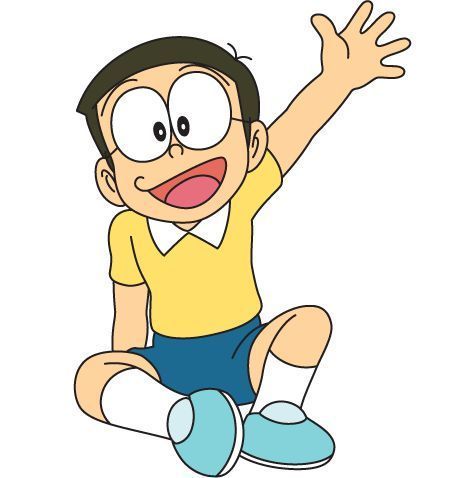 أ. عثمان الربيعي
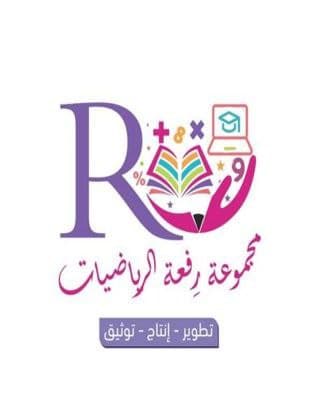 [Speaker Notes: تم تنزيل هذا القالب من موقع ingez-ppt.com]
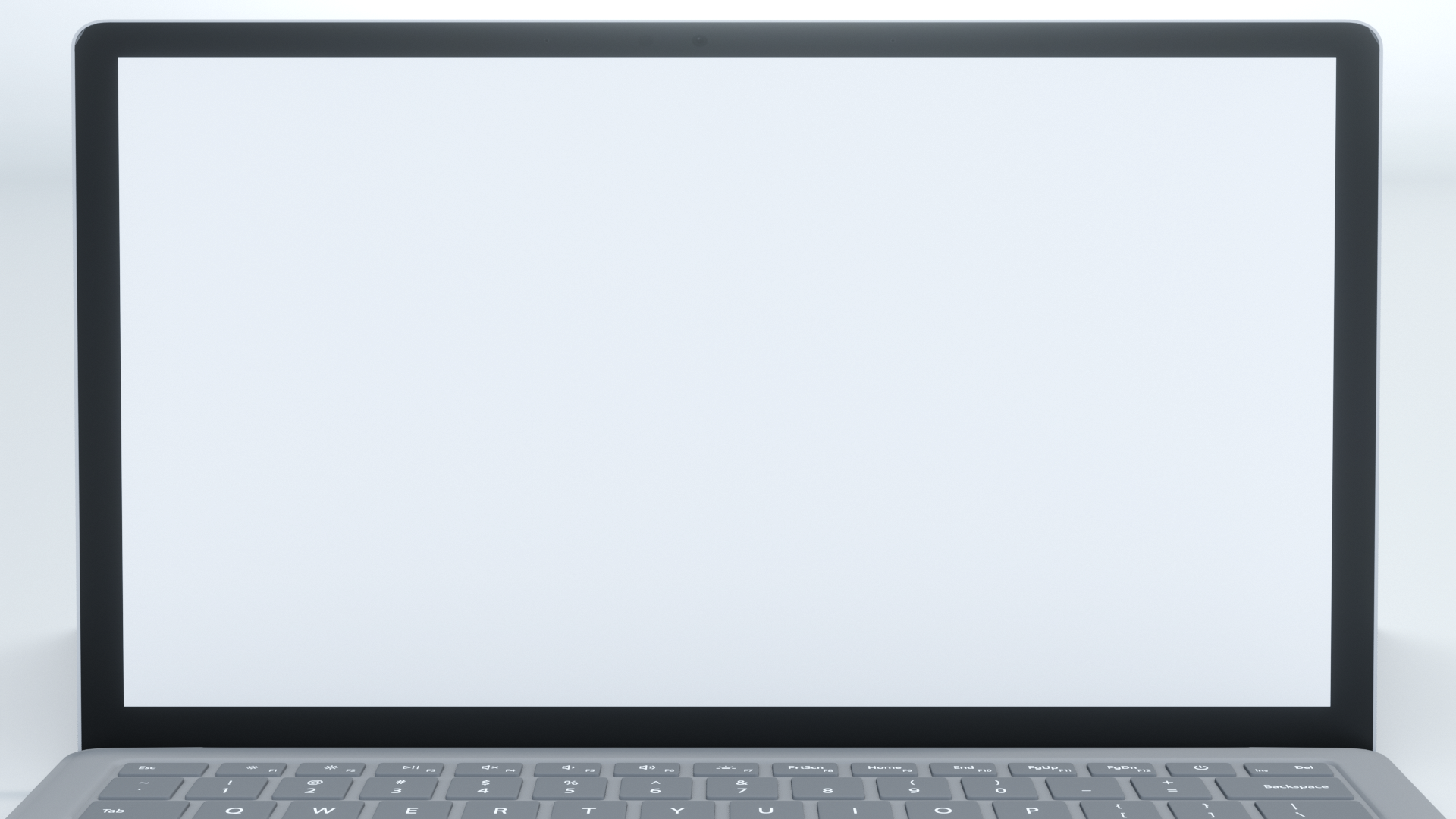 عنوان الدرس : التحويل بين الوحدات المترية
التاريخ :    /    / 1443 هـ
الصف : أول /
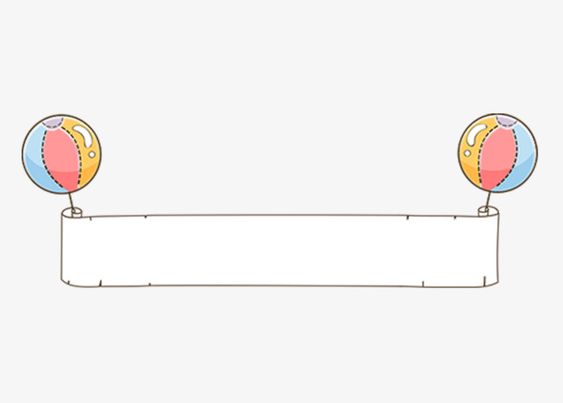 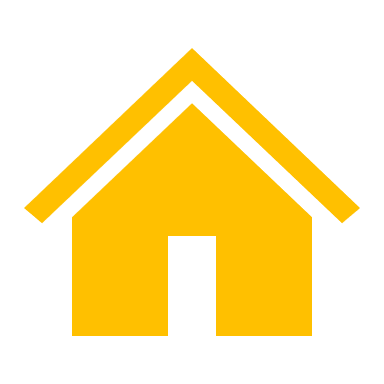 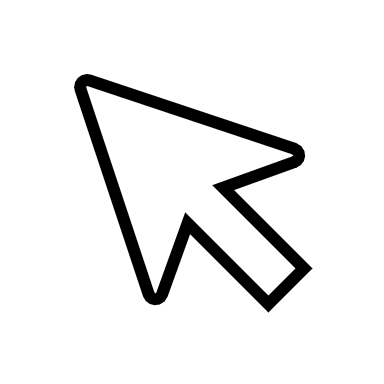 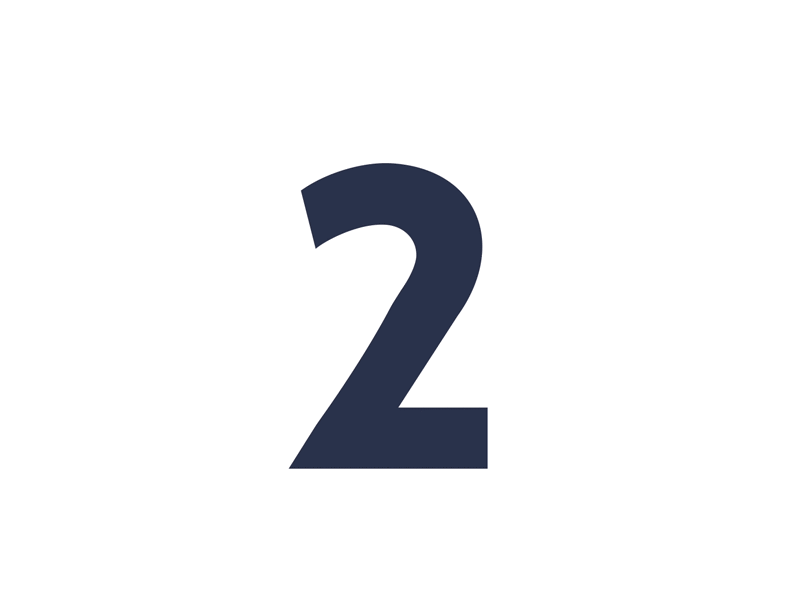 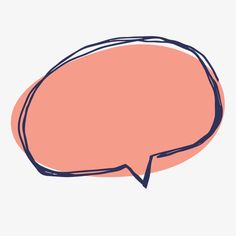 مثال
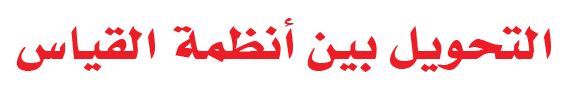 ص 157
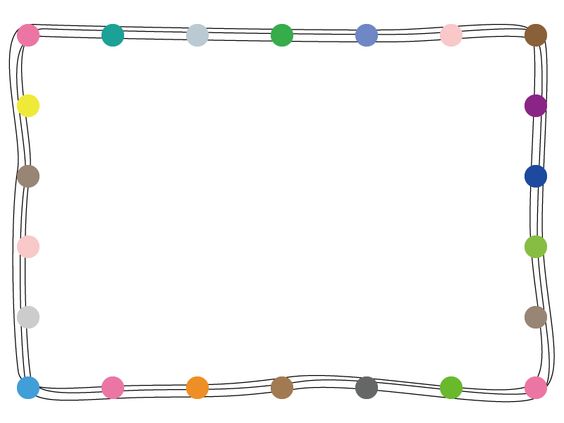 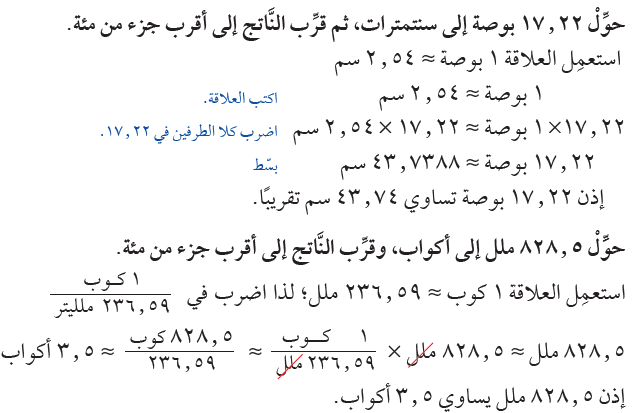 3
4
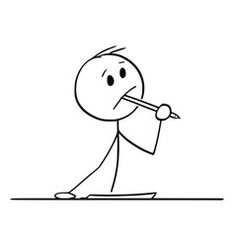 أ. عثمان الربيعي
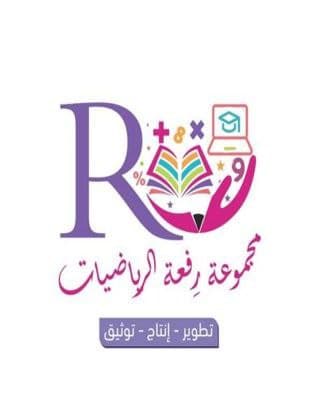 [Speaker Notes: تم تنزيل هذا القالب من موقع ingez-ppt.com]
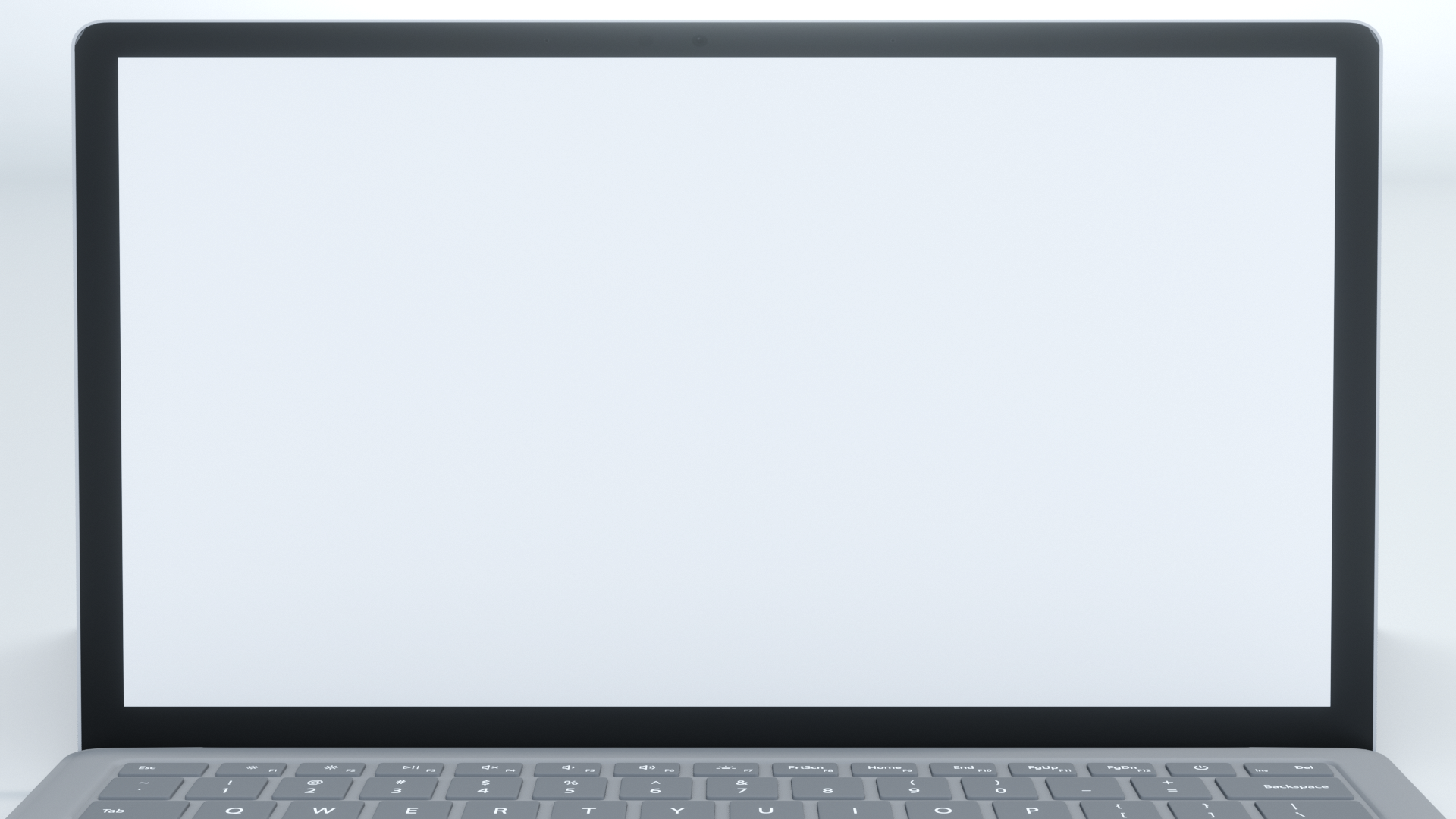 عنوان الدرس : التحويل بين الوحدات المترية
التاريخ :    /    / 1443 هـ
الصف : أول /
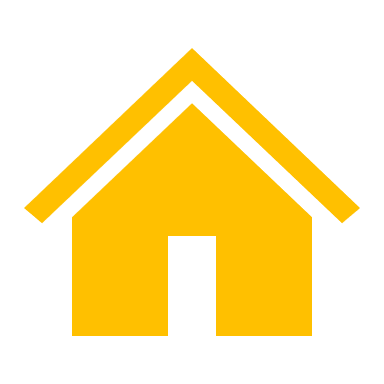 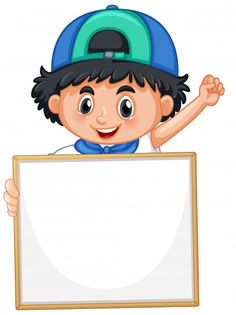 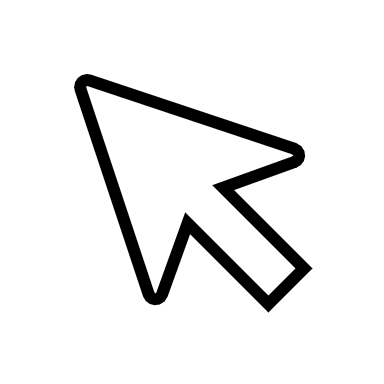 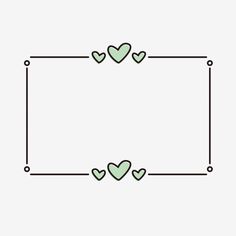 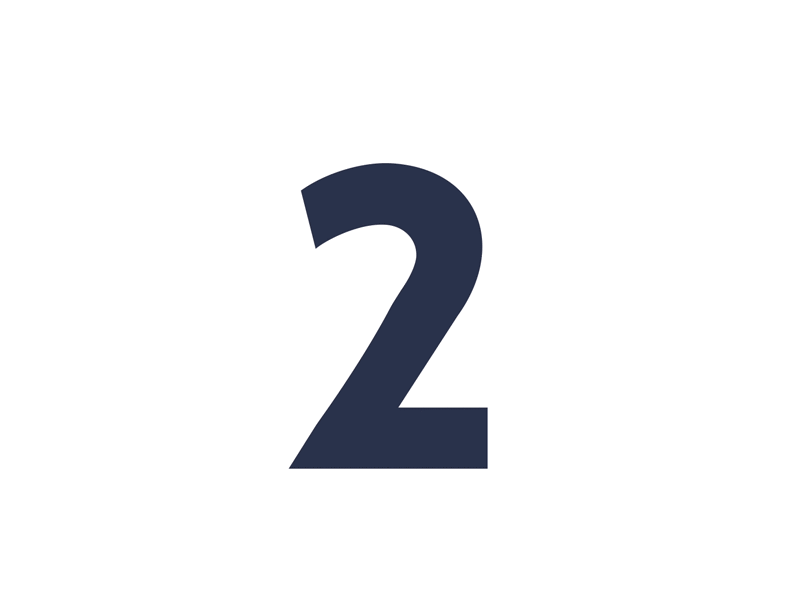 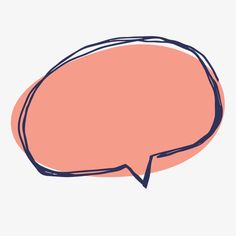 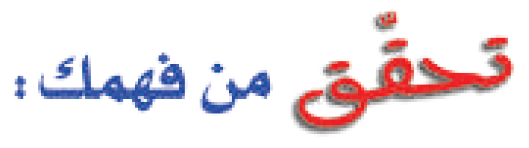 ص 156
أكمل :

 د ) 22.09 رطلاً  _ ............ كجم	

	   
		 ج ) 35.85 ل  _ ............. جالون
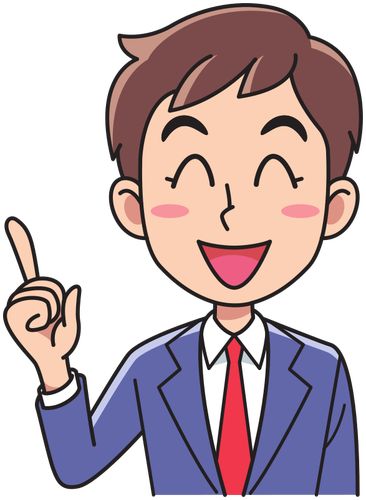 أ. عثمان الربيعي
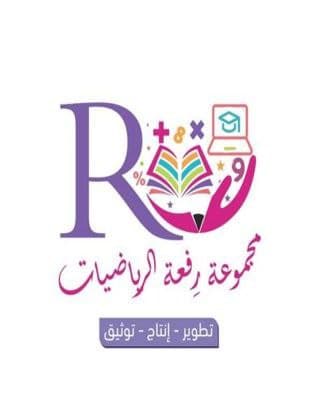 [Speaker Notes: تم تنزيل هذا القالب من موقع ingez-ppt.com]
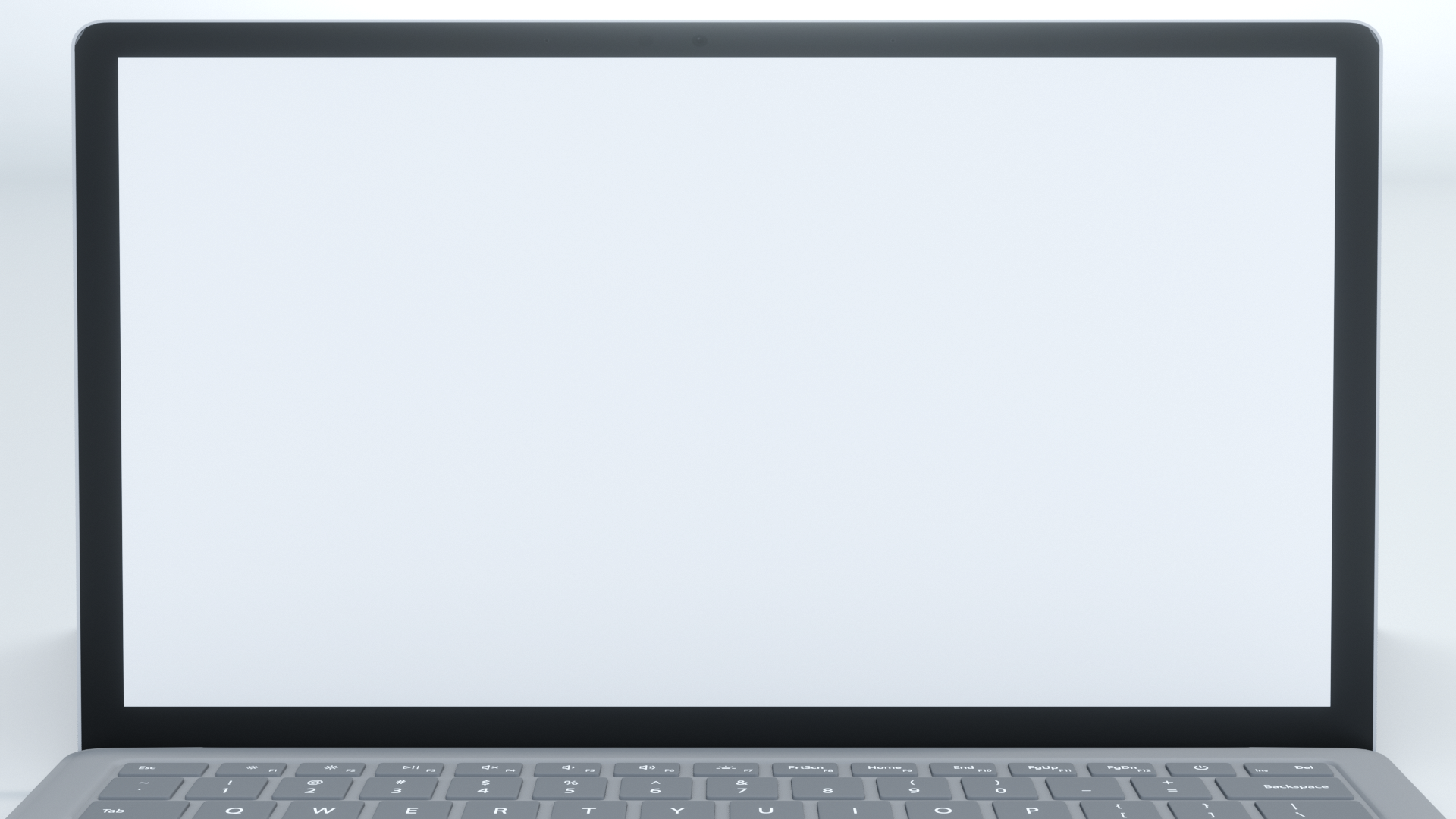 التاريخ :    /    / 1443 هـ
الصف : أول /
عنوان الدرس : التحويل بين الوحدات المترية
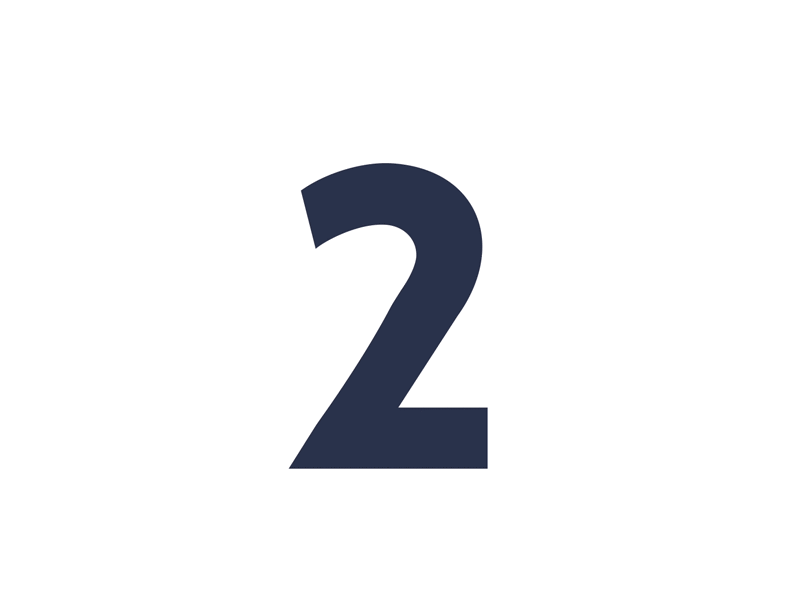 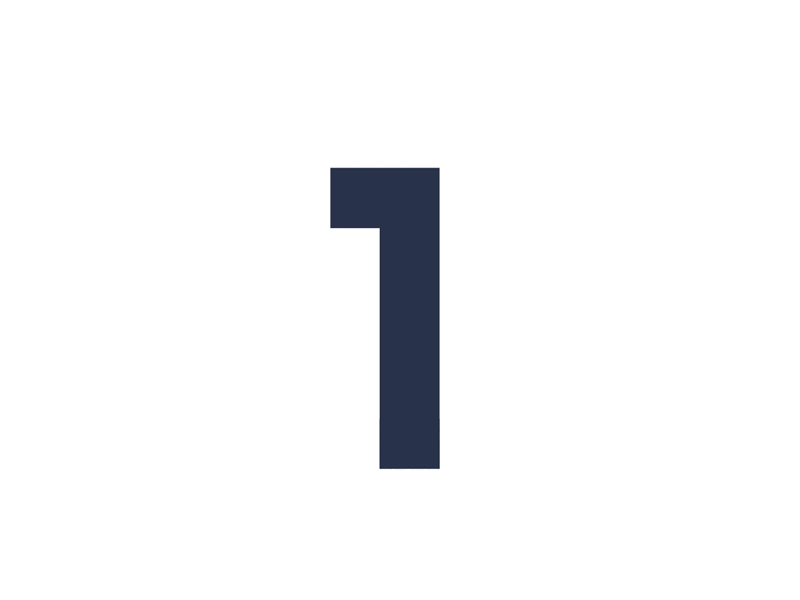 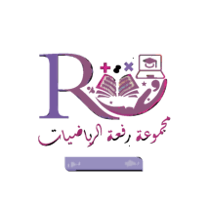 التدريس
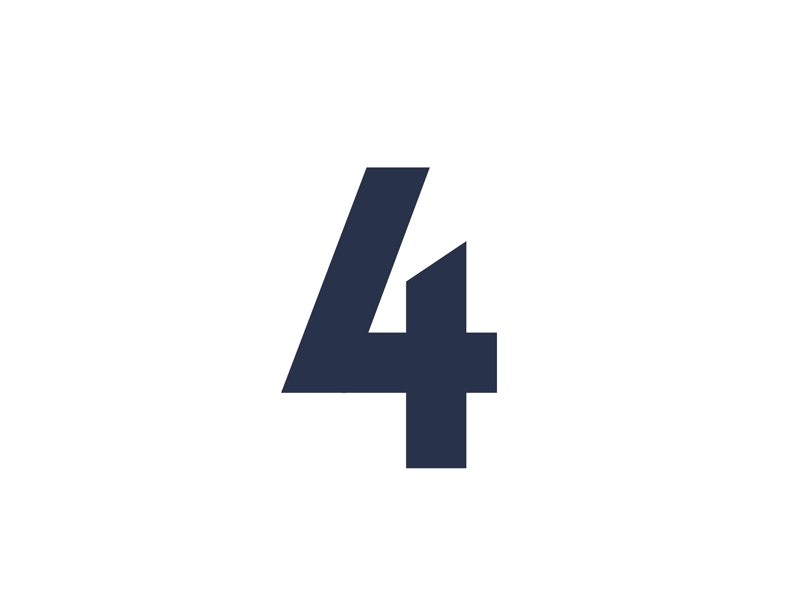 التركيز
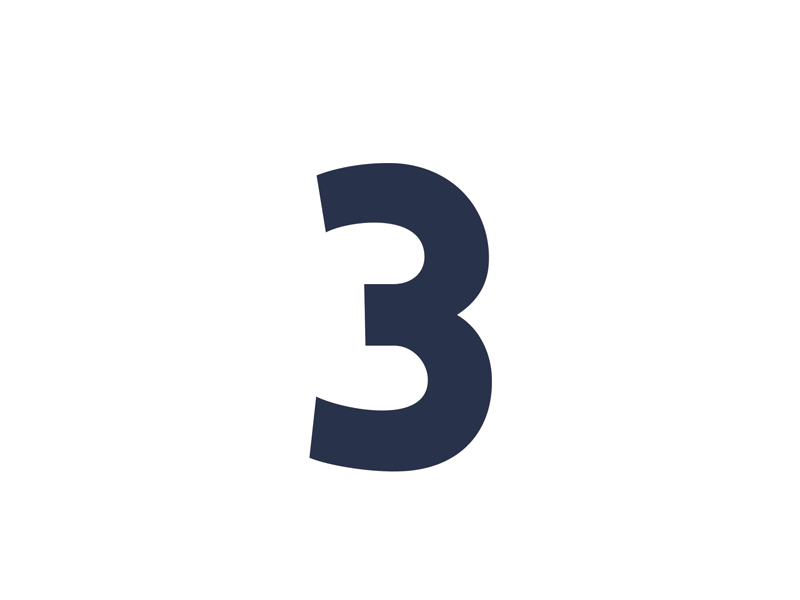 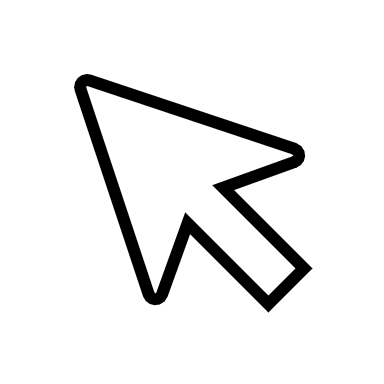 أ. عثمان الربيعي
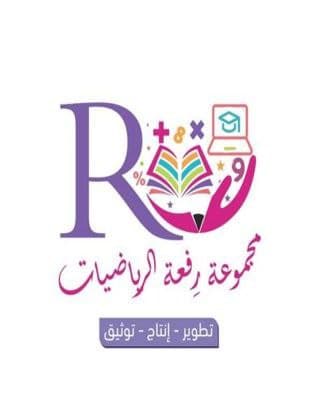 التدريب
التقويم
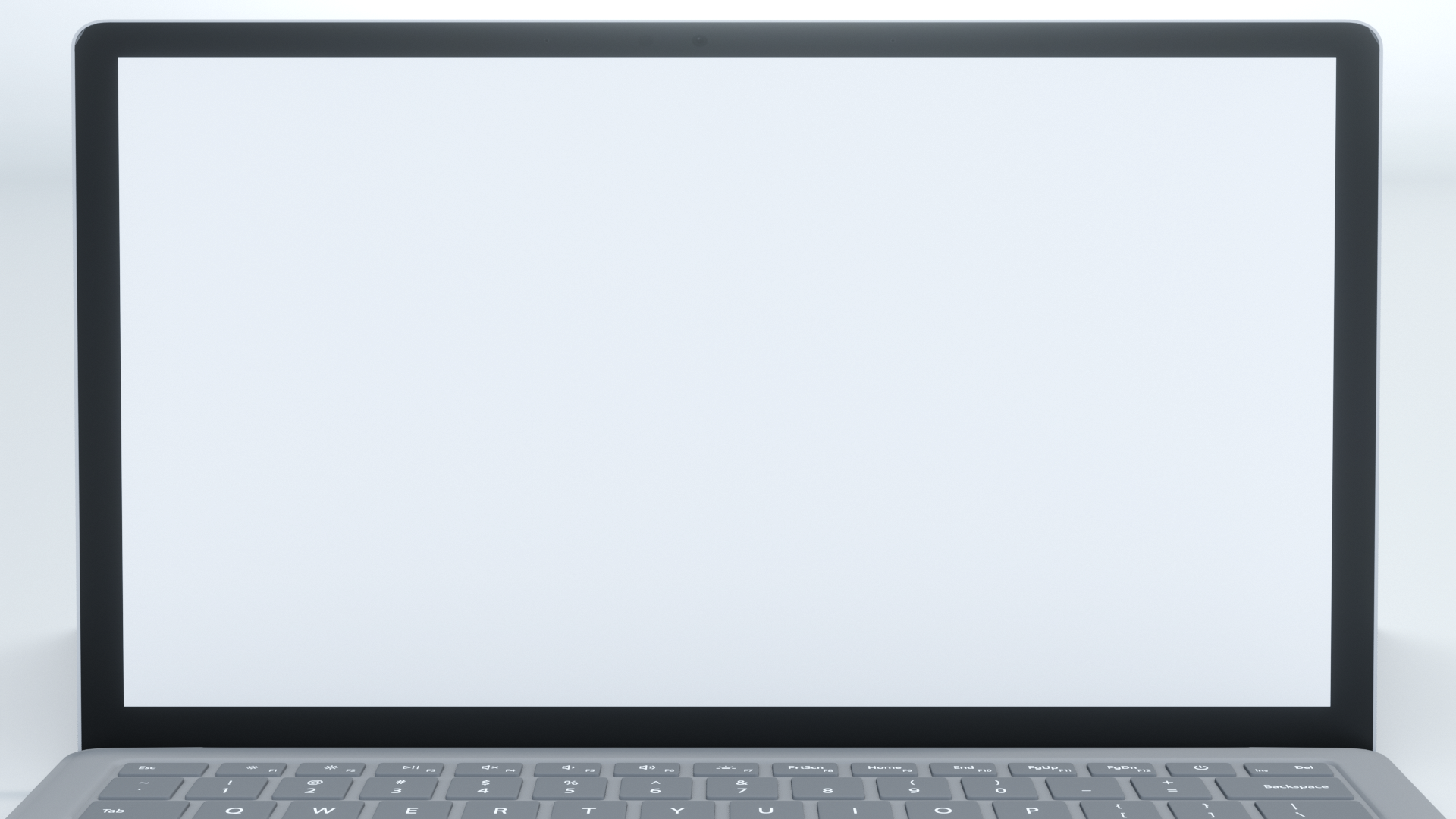 عنوان الدرس : التحويل بين الوحدات المترية
التاريخ :    /    / 1443 هـ
الصف : أول /
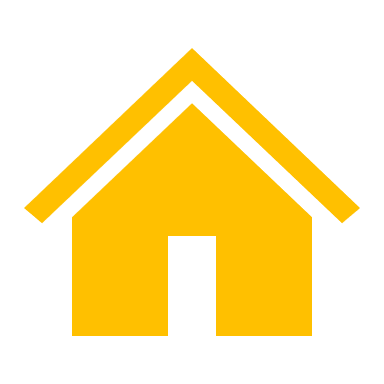 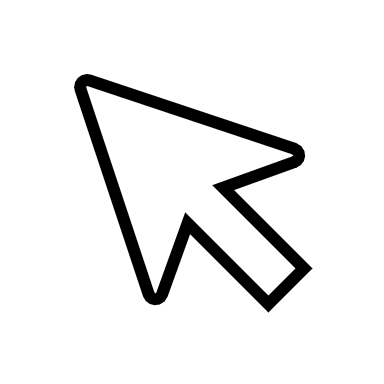 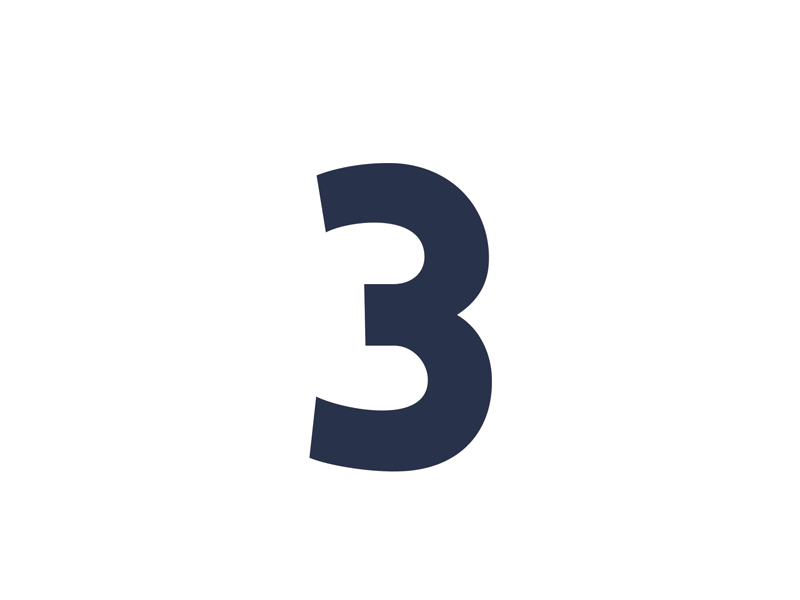 تأكد
أكمل
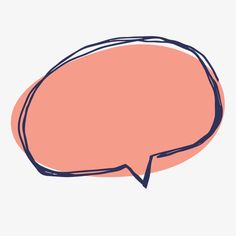 ص 157
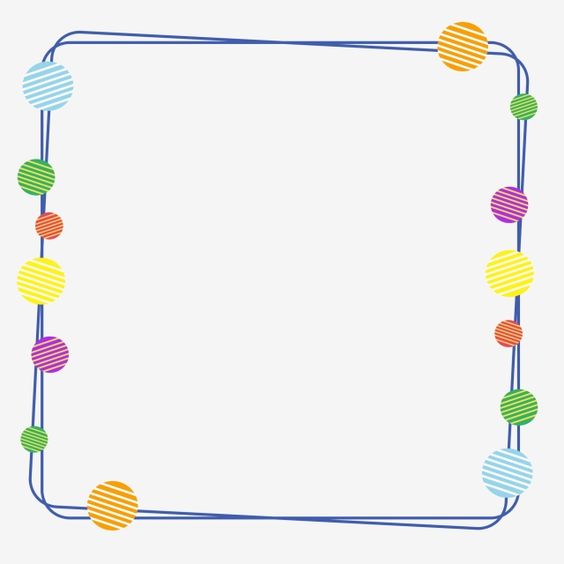 1 ) 3.7 م = ........... سم

2 ) 550 م = ............ كلم

4 ) 9.36 ياردات _ ............ سم
أ. عثمان الربيعي
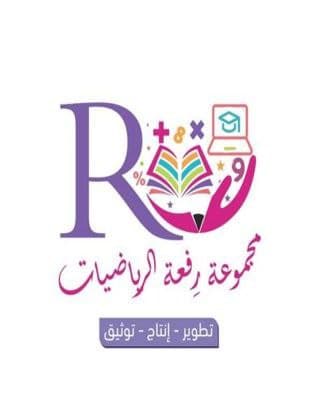 [Speaker Notes: تم تنزيل هذا القالب من موقع ingez-ppt.com]
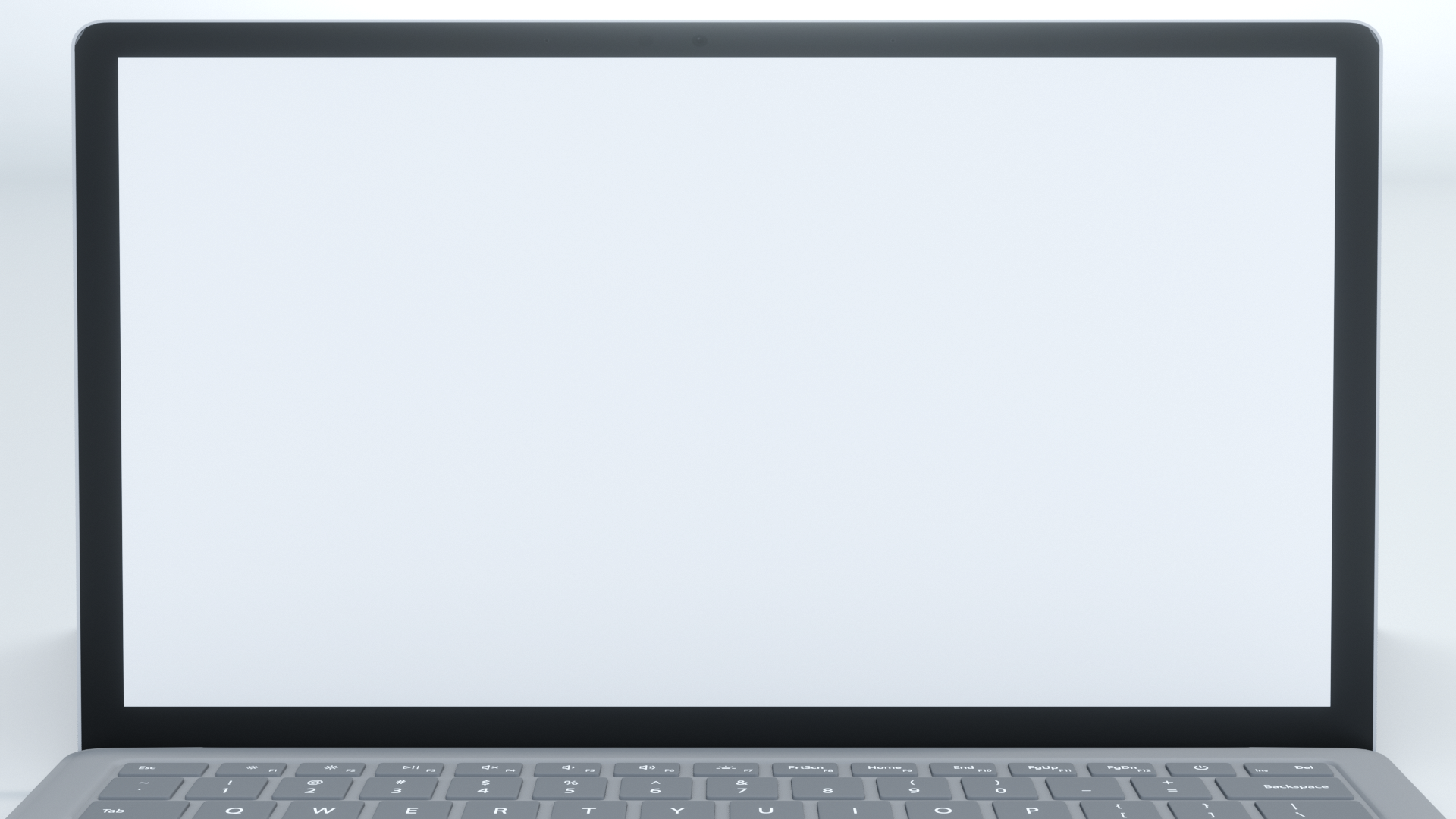 عنوان الدرس : التحويل بين الوحدات المترية
التاريخ :    /    / 1443 هـ
الصف : أول /
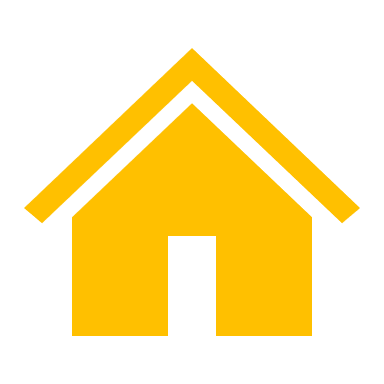 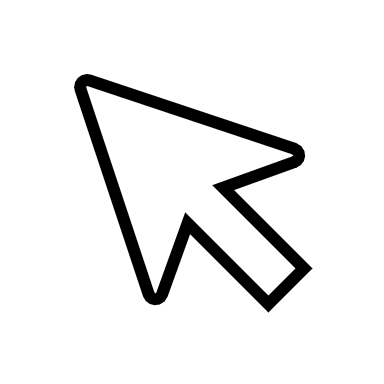 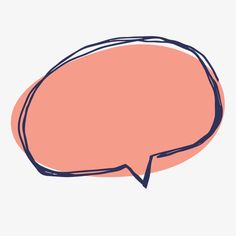 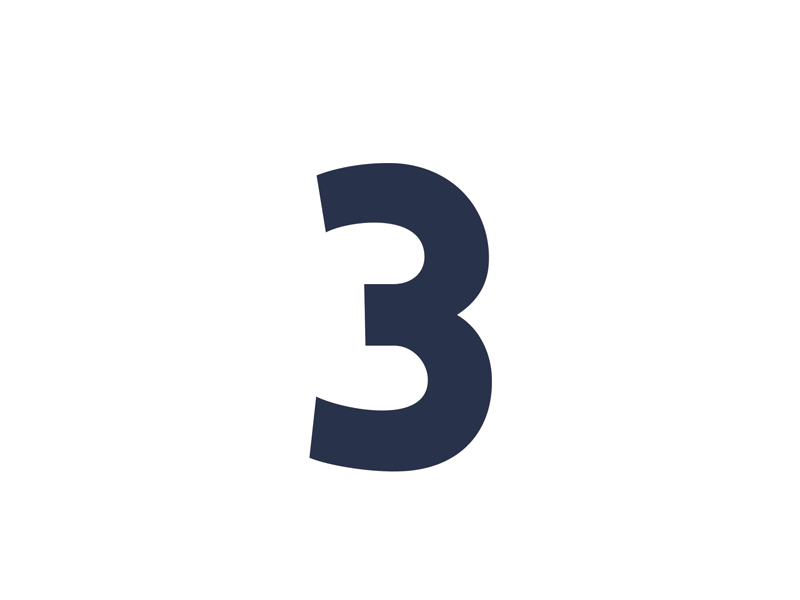 تأكد
ص 175
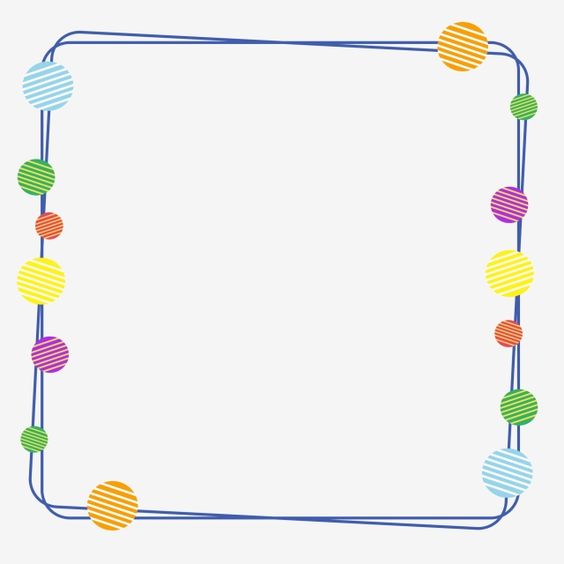 7 ) رياضة : شارك فريق رياضي في سباق جري مسافته 
1600 م . احسب هذه المسافة بالأقدام .
..........................................................................................................................................................................................................................................................................................................................................................................................................................................................................................................
أ. عثمان الربيعي
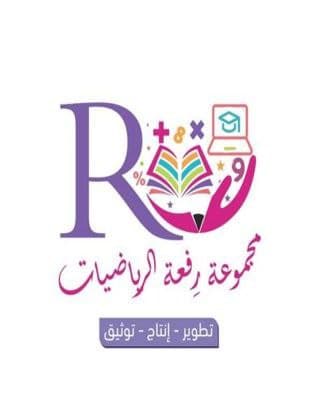 [Speaker Notes: تم تنزيل هذا القالب من موقع ingez-ppt.com]
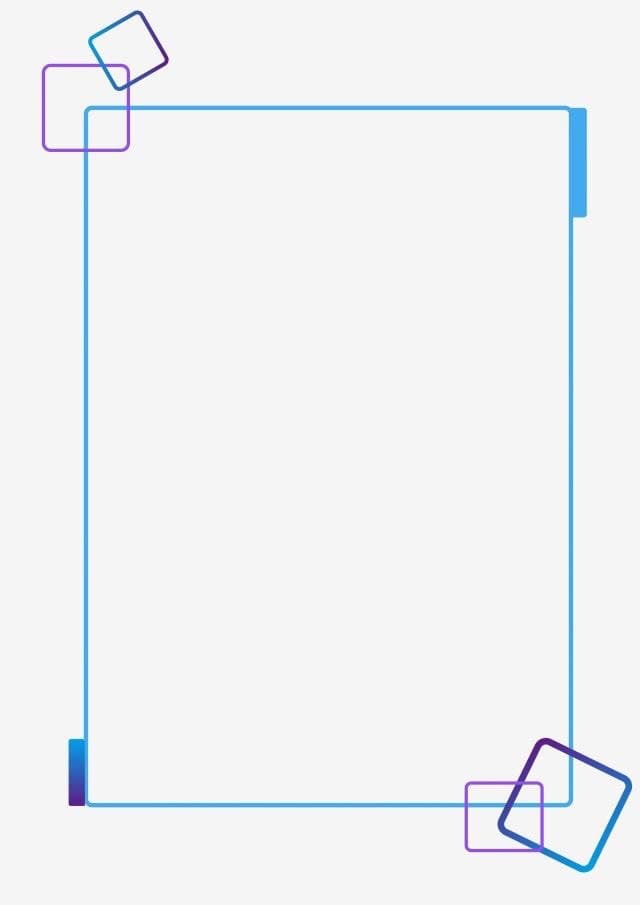 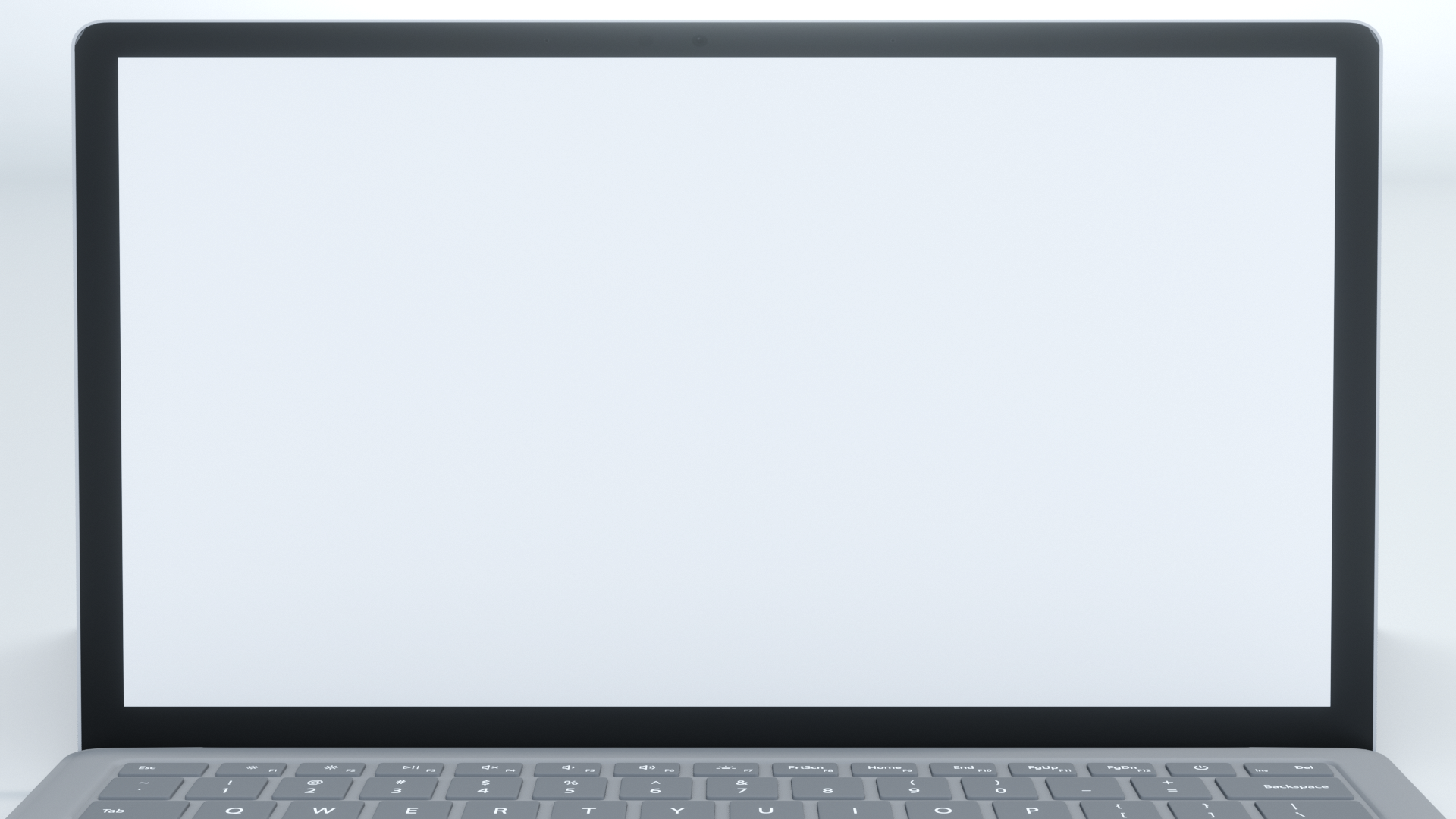 عنوان الدرس : التحويل بين الوحدات المترية
التاريخ :    /    / 1443 هـ
الصف : أول /
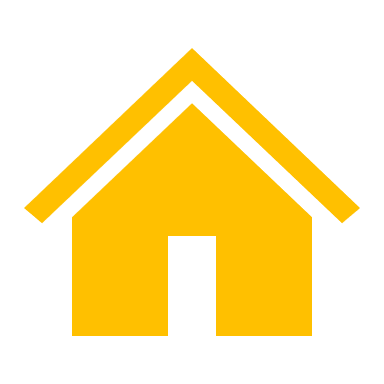 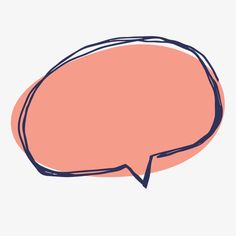 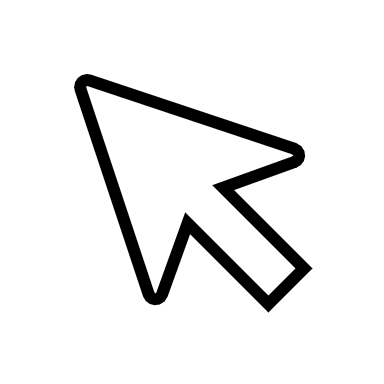 ص 158
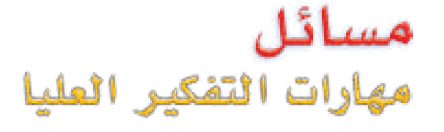 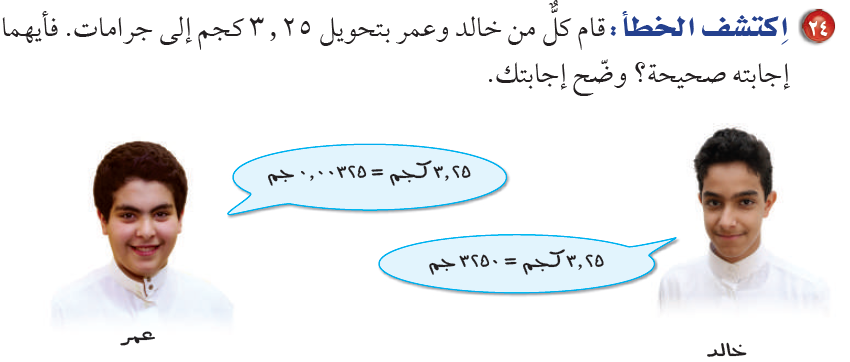 أ. عثمان الربيعي
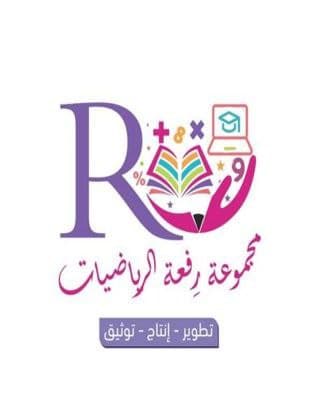 [Speaker Notes: تم تنزيل هذا القالب من موقع ingez-ppt.com]
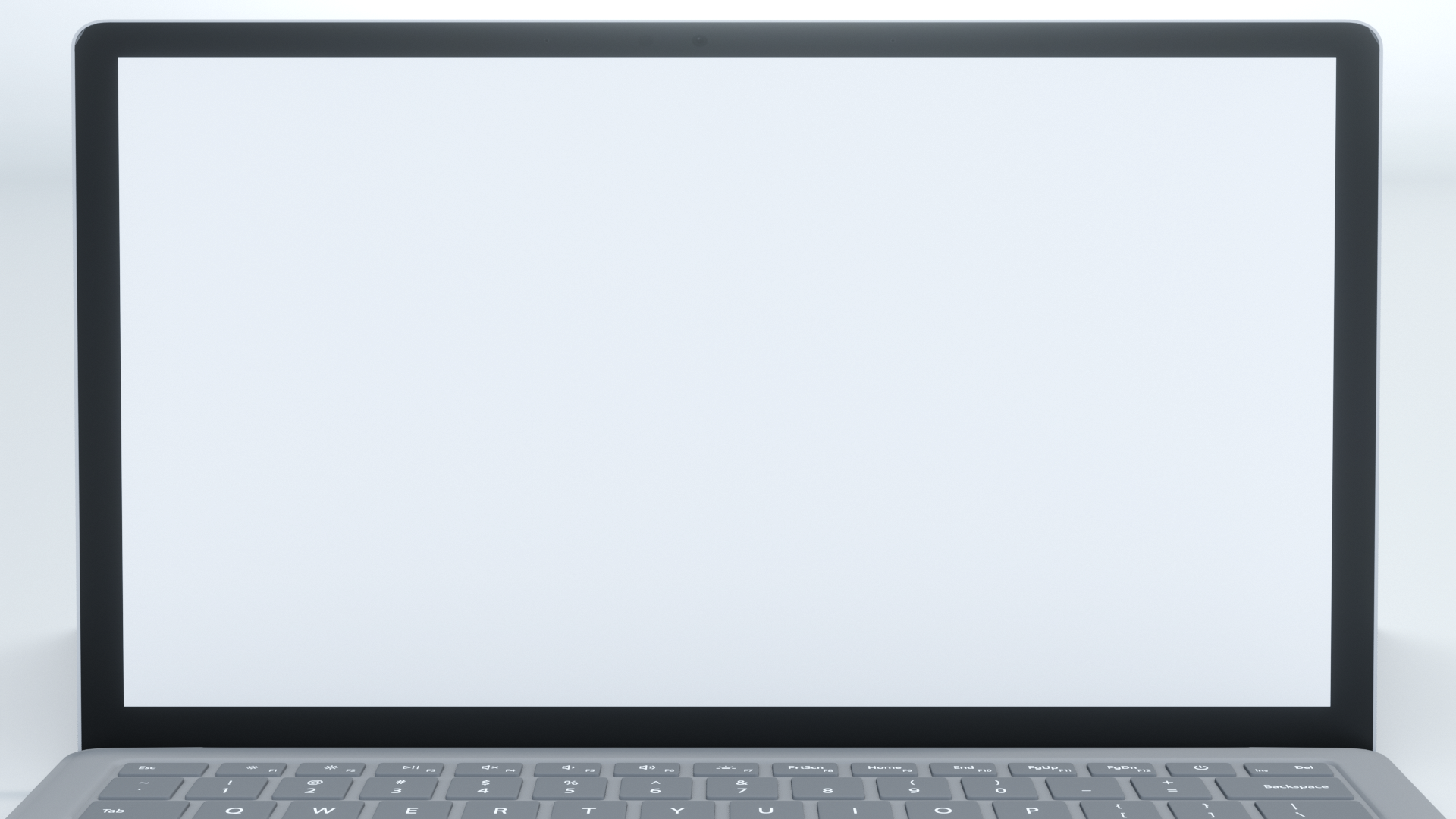 التاريخ :    /    / 1443 هـ
الصف : أول /
عنوان الدرس : التحويل بين الوحدات المترية
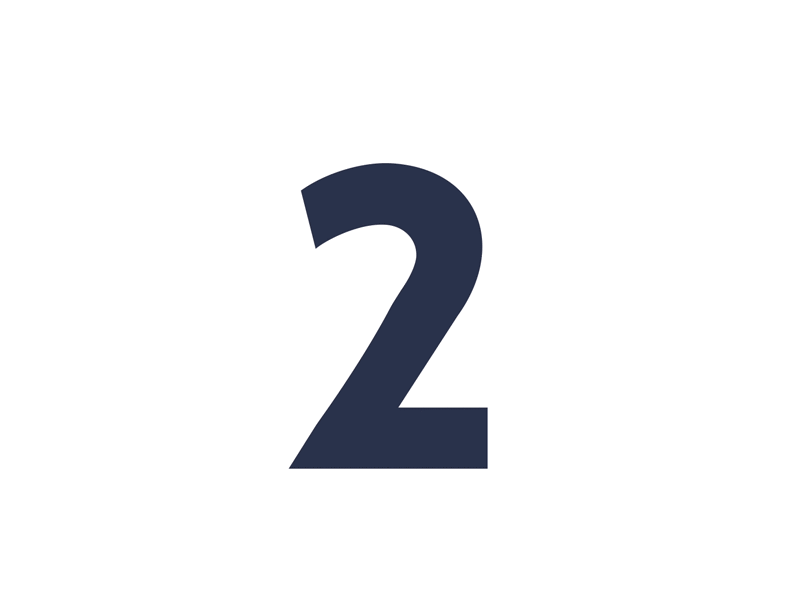 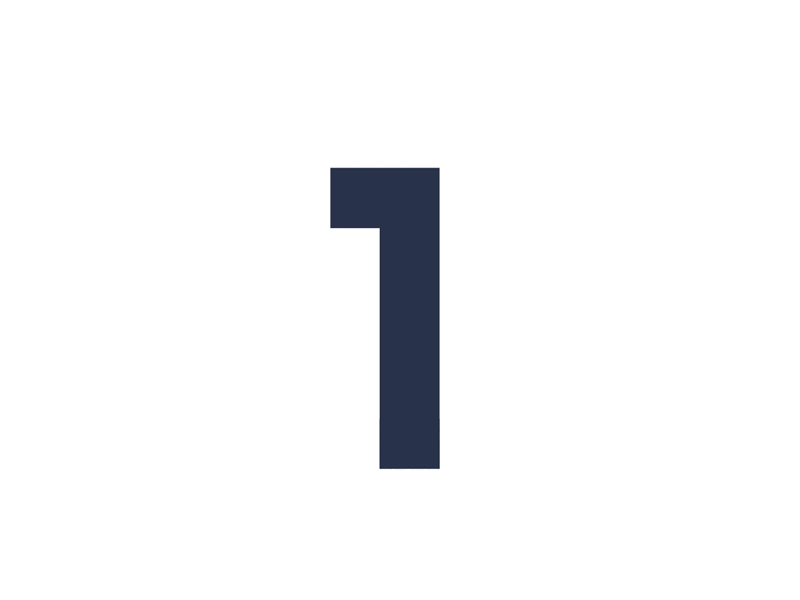 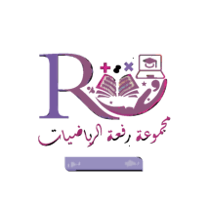 التدريس
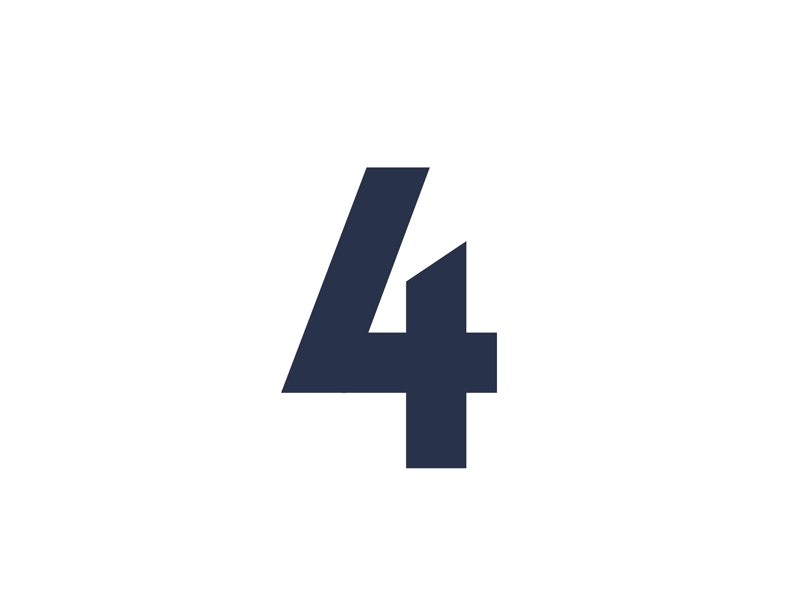 التركيز
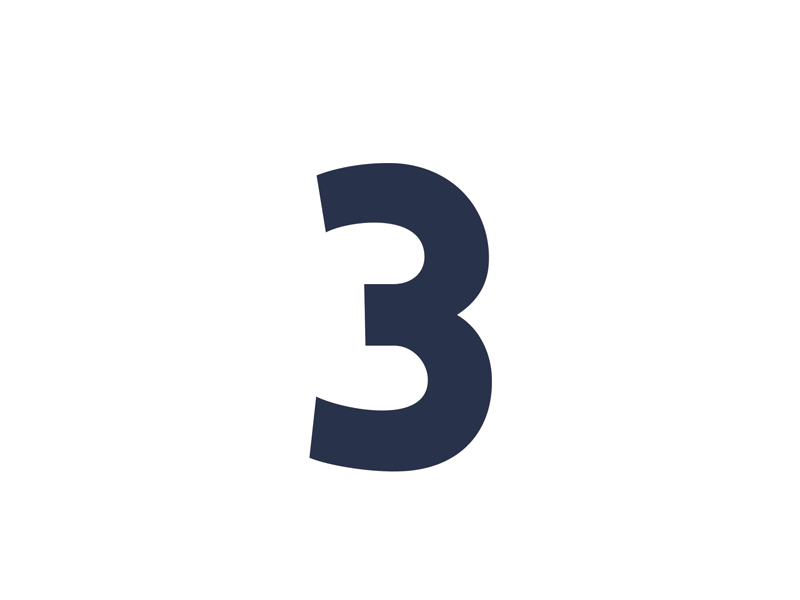 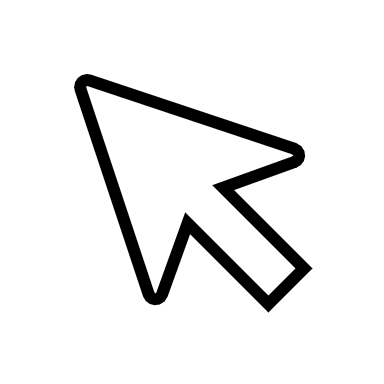 أ. عثمان الربيعي
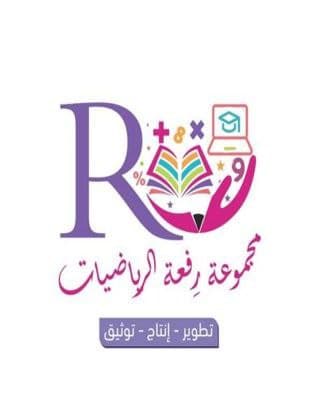 التدريب
التقويم
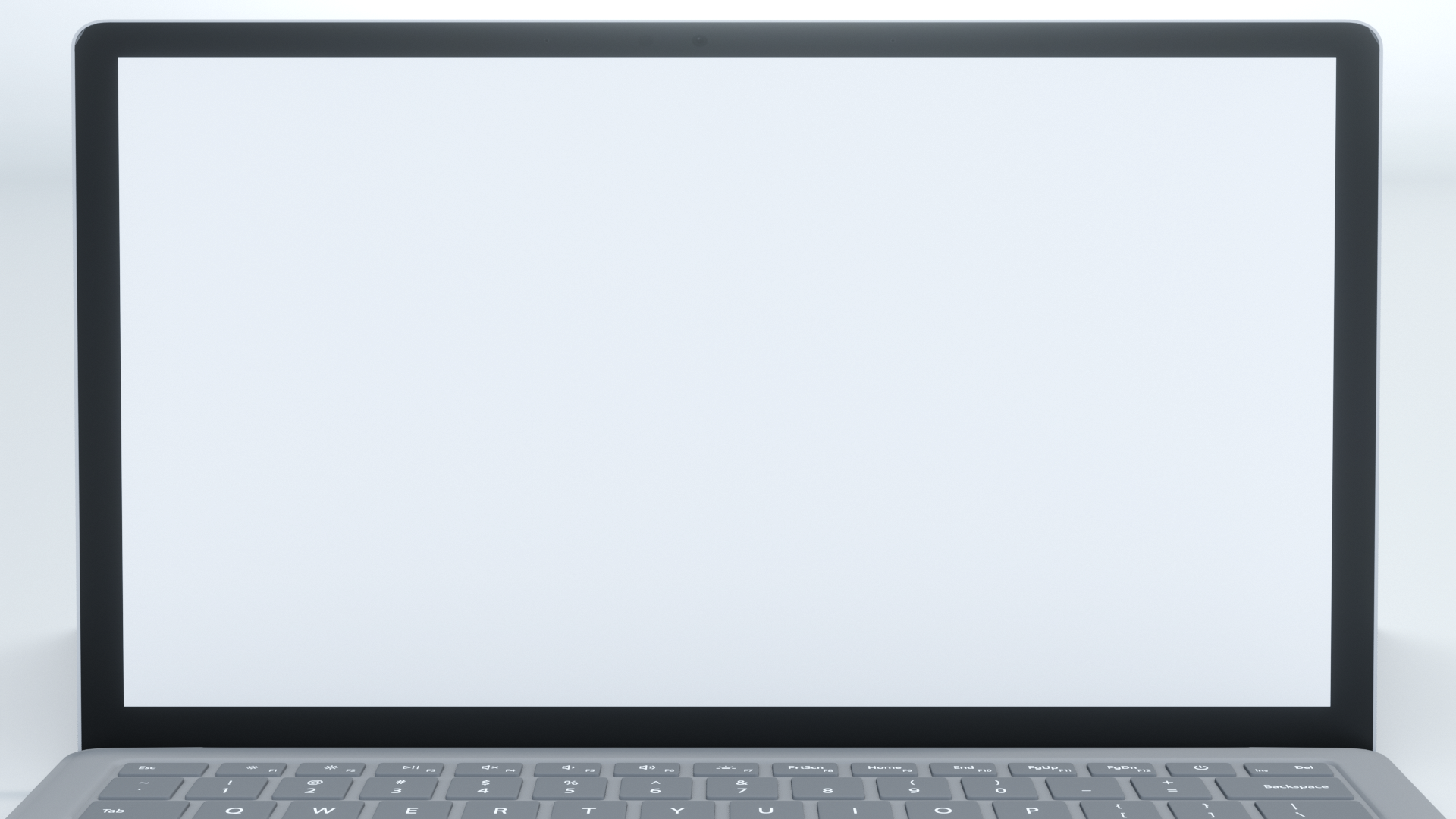 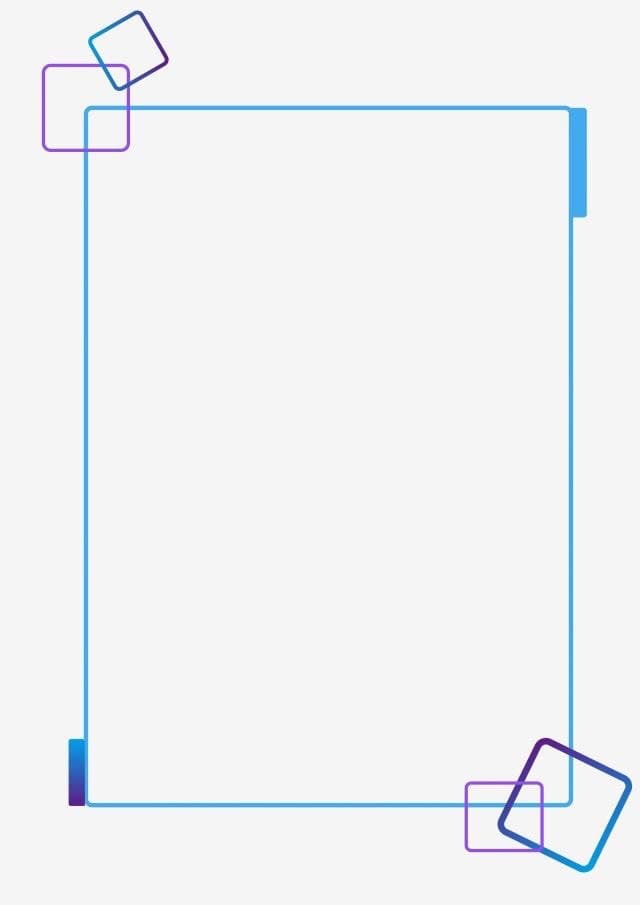 عنوان الدرس : التحويل بين الوحدات المترية
التاريخ :    /    / 1443 هـ
الصف : أول /
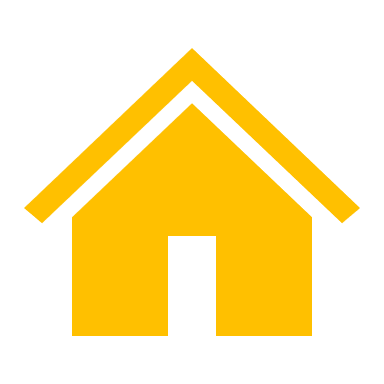 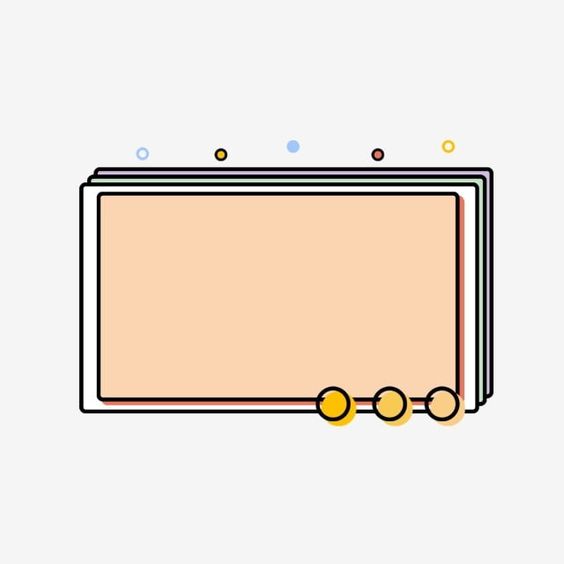 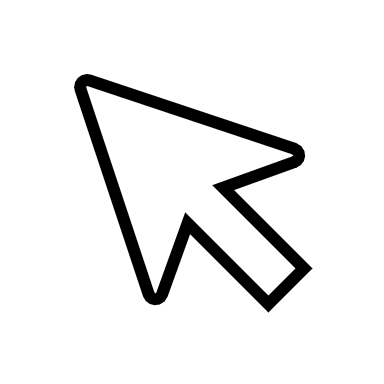 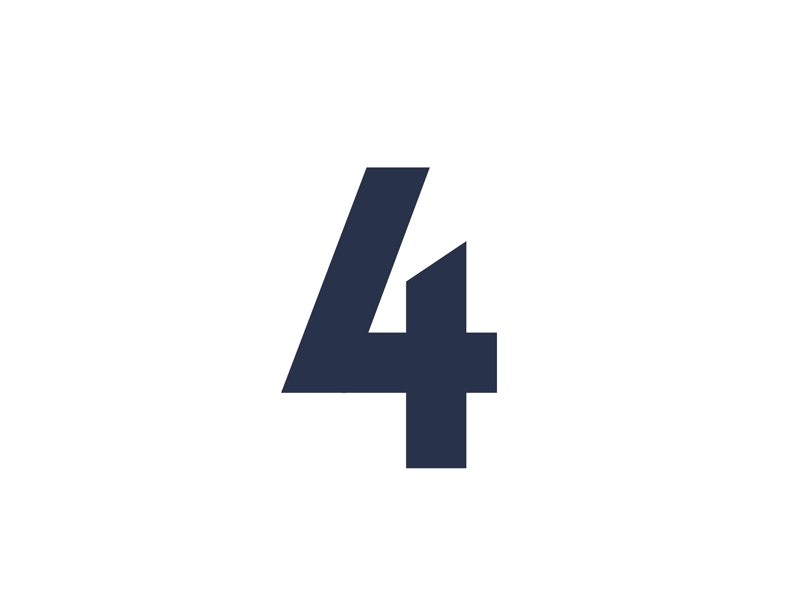 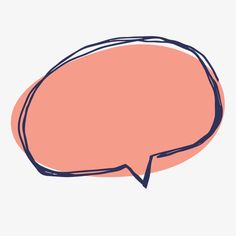 التقويم
ص 159
30 ) سيارة كلتلتها 3200 رطل ، ماكتلتها بالطن ؟

.........................................................................................................................................................................................................................................................................................................................................................................................................................................
أ. عثمان الربيعي
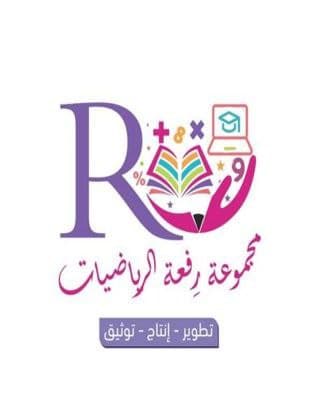 [Speaker Notes: تم تنزيل هذا القالب من موقع ingez-ppt.com]
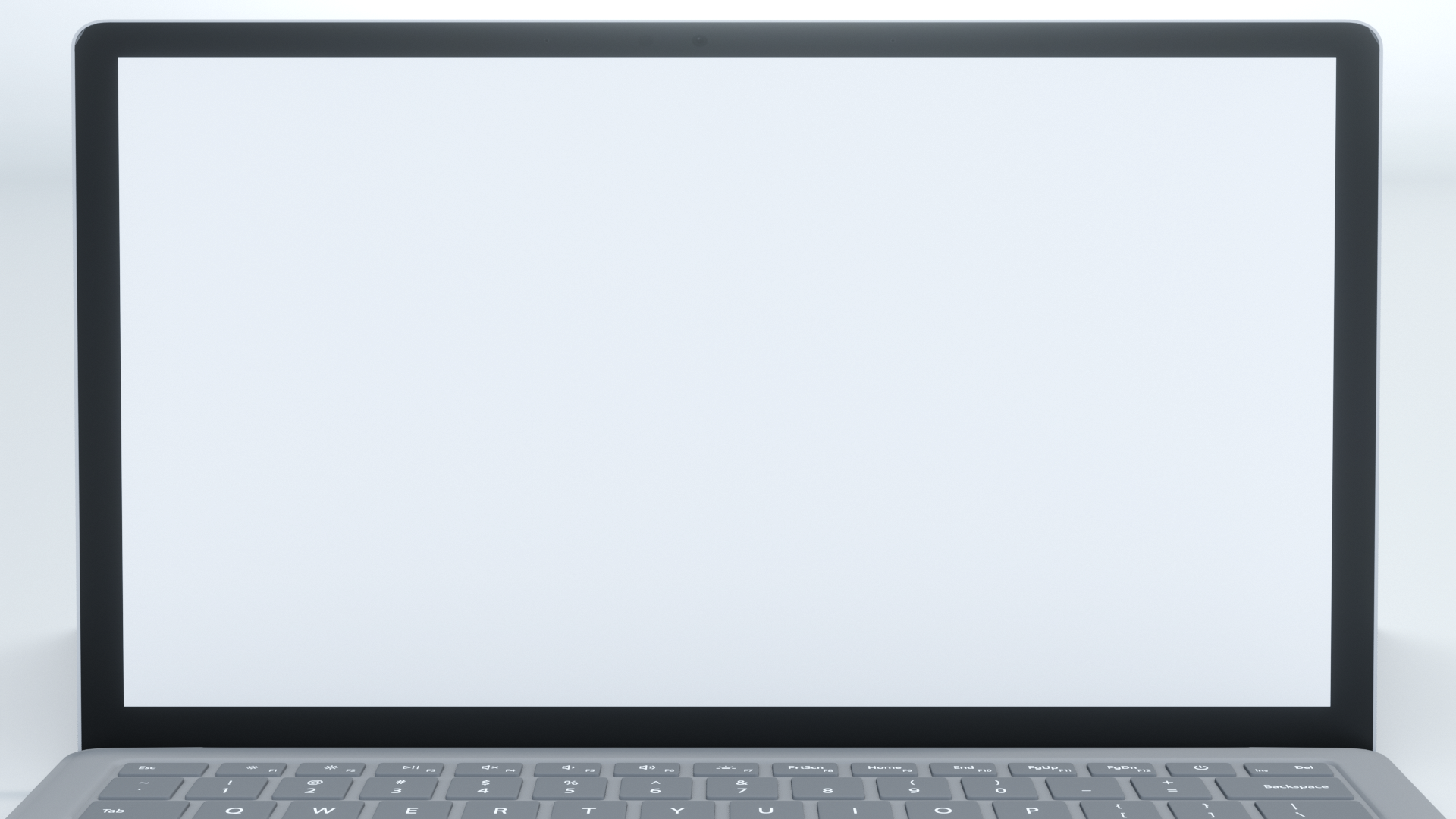 عنوان الدرس : التحويل بين الوحدات المترية
التاريخ :    /    / 1443 هـ
الصف : أول /
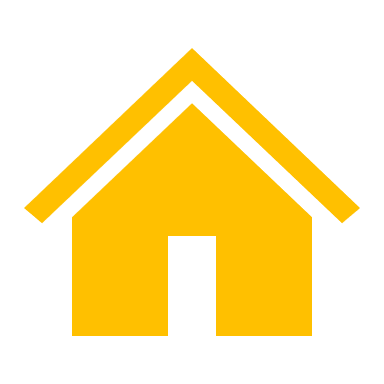 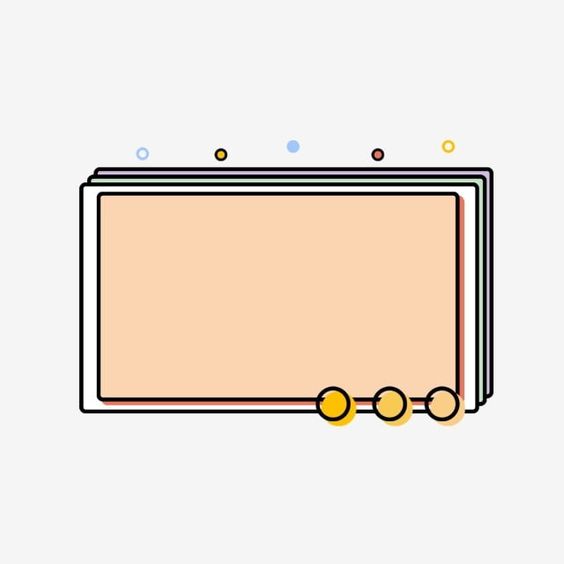 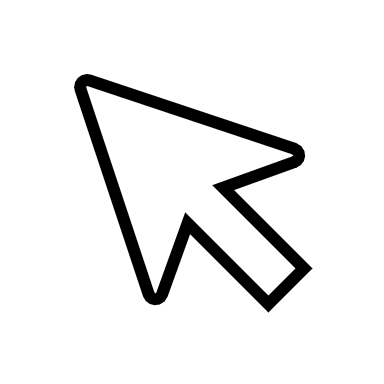 الواجب
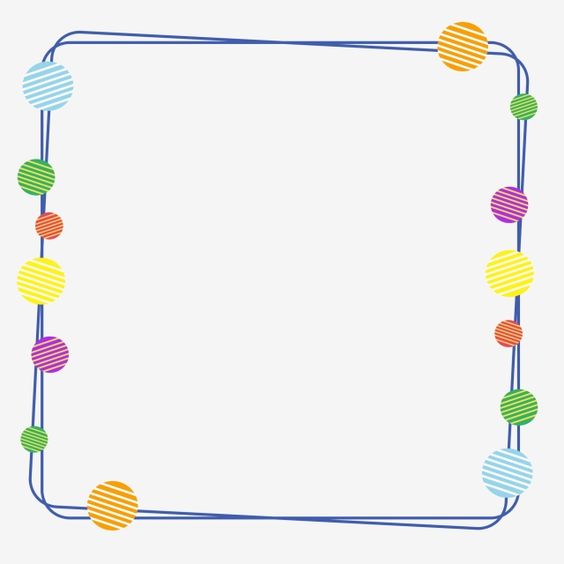 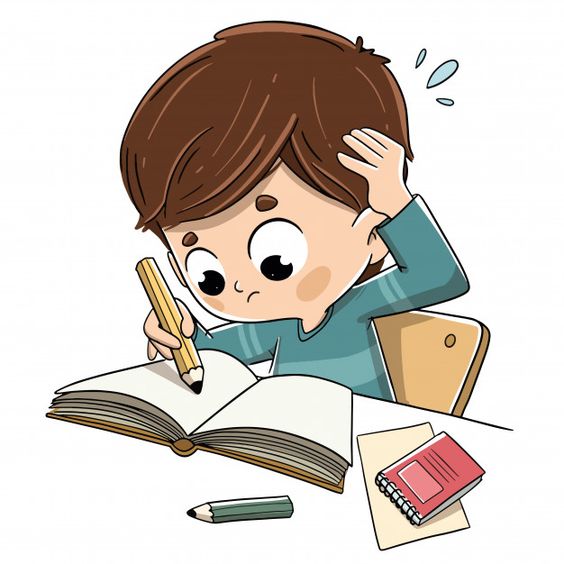 أ. عثمان الربيعي
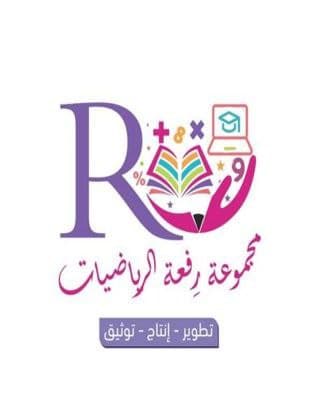 [Speaker Notes: تم تنزيل هذا القالب من موقع ingez-ppt.com]
أ. عثمان الربيعي
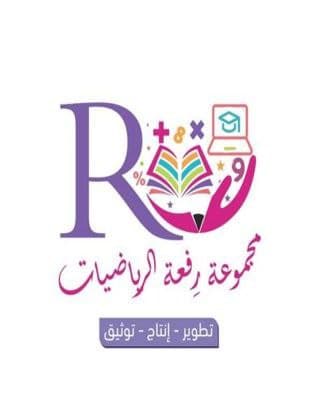 [Speaker Notes: تم تنزيل هذا القالب من موقع ingez-ppt.com]